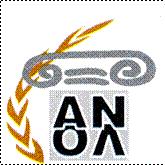 Αναπτυξιακή Ολυμπίας Α.Α.Ε. ΟΤΑ
ΑΛΙΕΙΑ & ΘΑΛΑΣΣΑ 2014 -2020
Ιδιωτικές επενδύσεις για την αειφόρο ανάπτυξη των αλιευτικών περιοχών Ηλείας Ολυμπίας
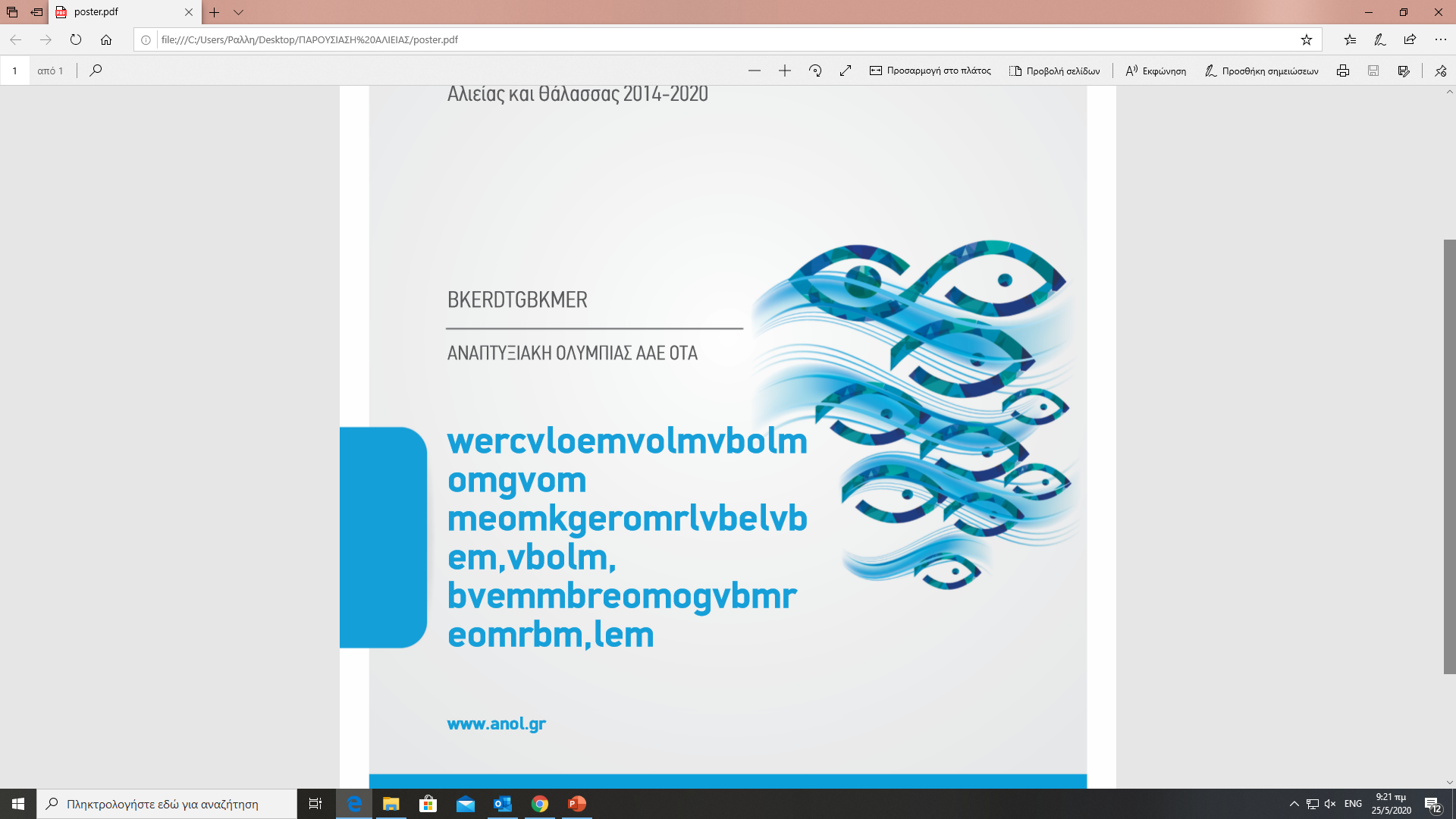 Α.   Επιλέξιμες Μορφές Καταλυμάτων
Β.   Τεχνικά Στοιχεία Φακέλου
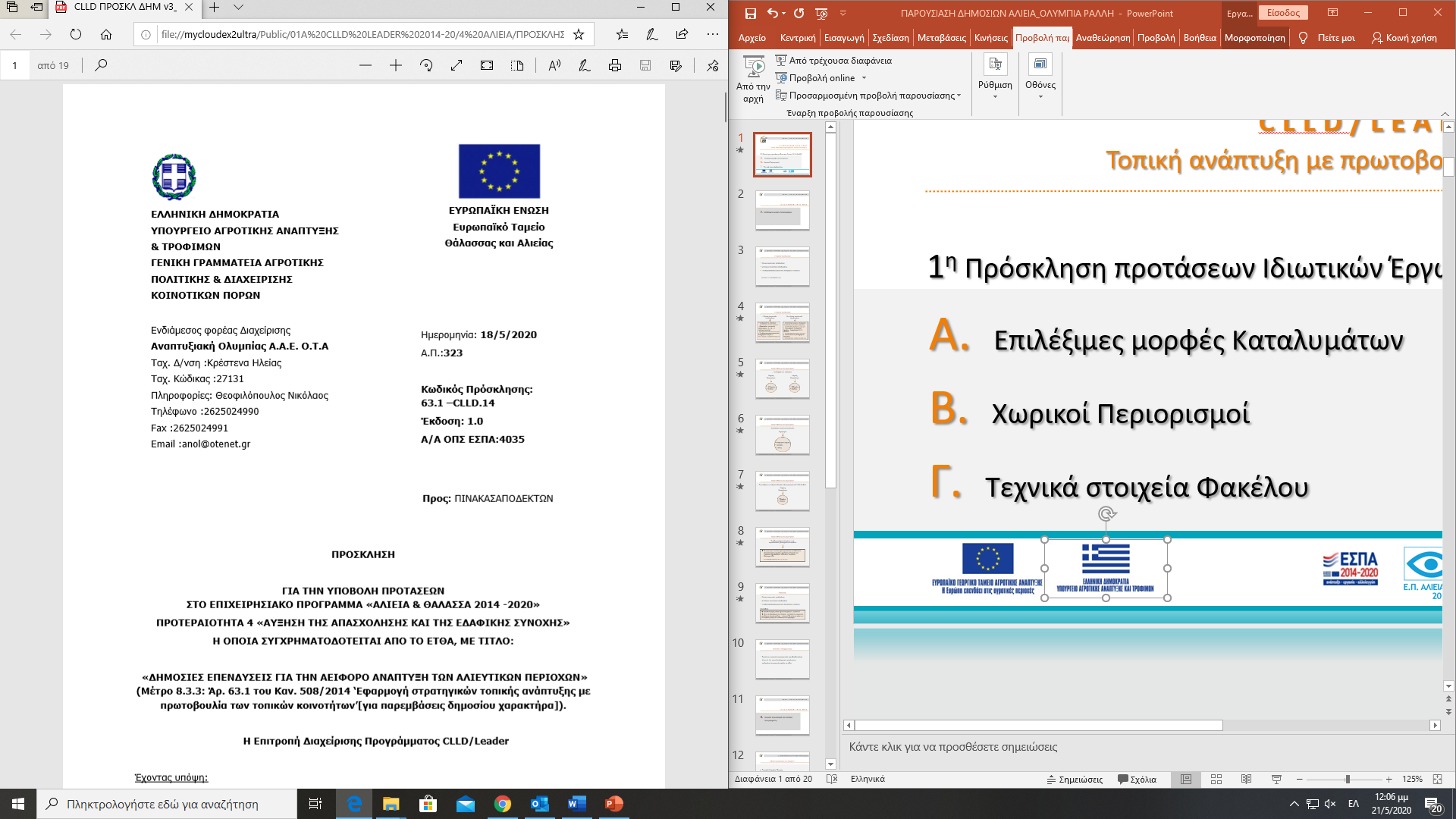 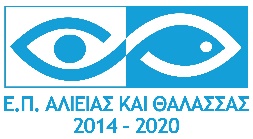 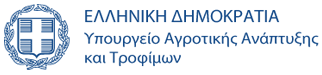 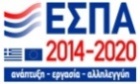 ΑΝΑΠΤΥΞΙΑΚΗ ΟΛΥΜΠΙΑΣ CLLD-LEADER | ΑΛΙΕΙΑ & ΘΑΛΑΣΣΑ 2014 -2020 | 1Η ΠΡΟΣΚΛΗΣΗ ΠΡΟΤΑΣΕΩΝ ΙΔΙΩΤΙΚΩΝ ΠΑΡΕΜΒΑΣΕΩΝ
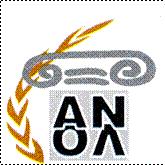 A.  Κατηγορίες τουριστικών καταλυμάτων επιλέξιμων για χρηματοδότηση
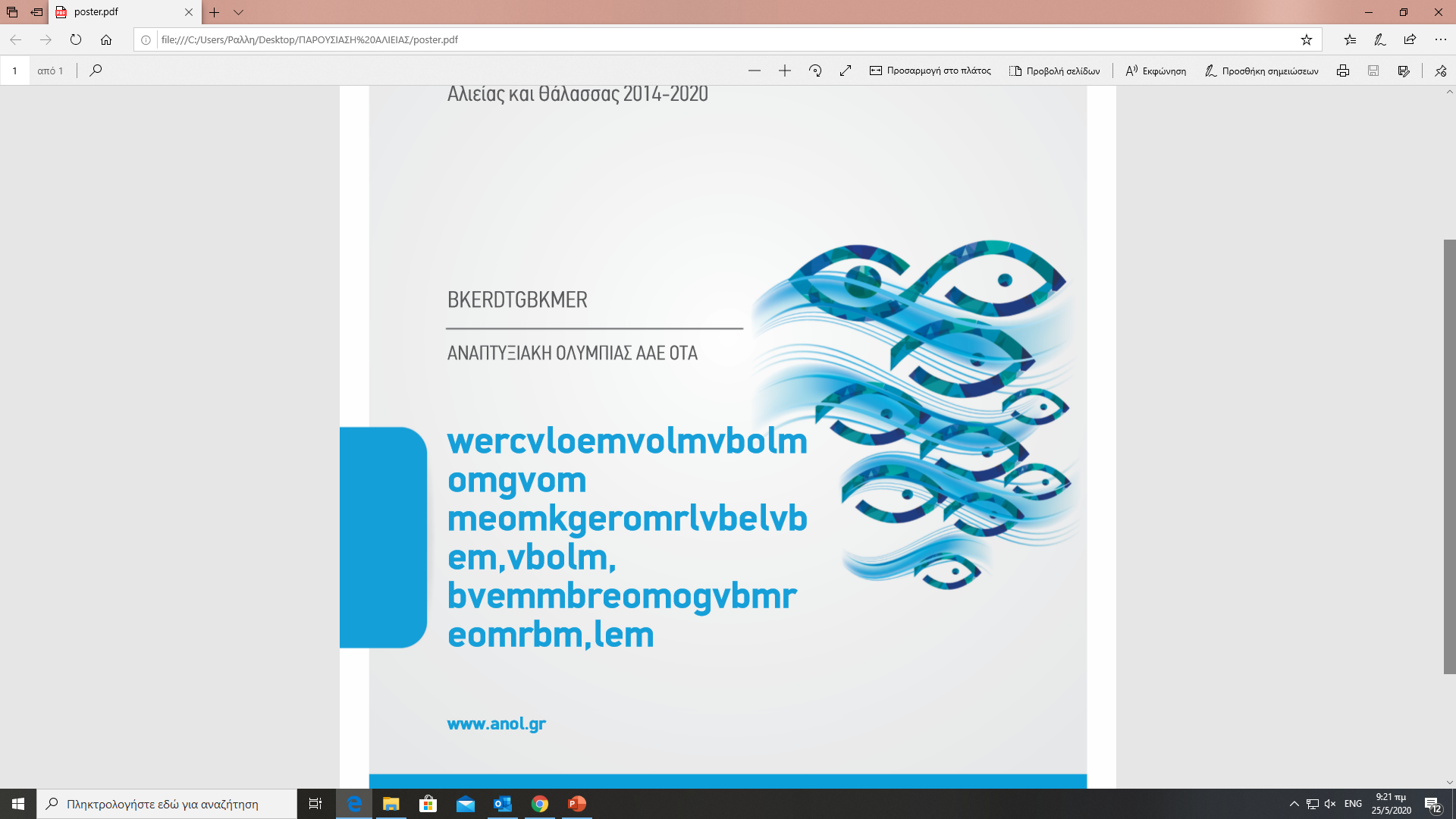 Ενίσχυση της ίδρυσης:
Κύριων τουριστικών καταλυμάτων
     Μη Κύριων τουριστικών καταλυμάτων
     Ξενοδοχειακά καταλύματα εντός διατηρητέων κτισμάτων

      ΚΥΑ 2986/25-11-16 ΦΕΚ3885/Β/2-12-16
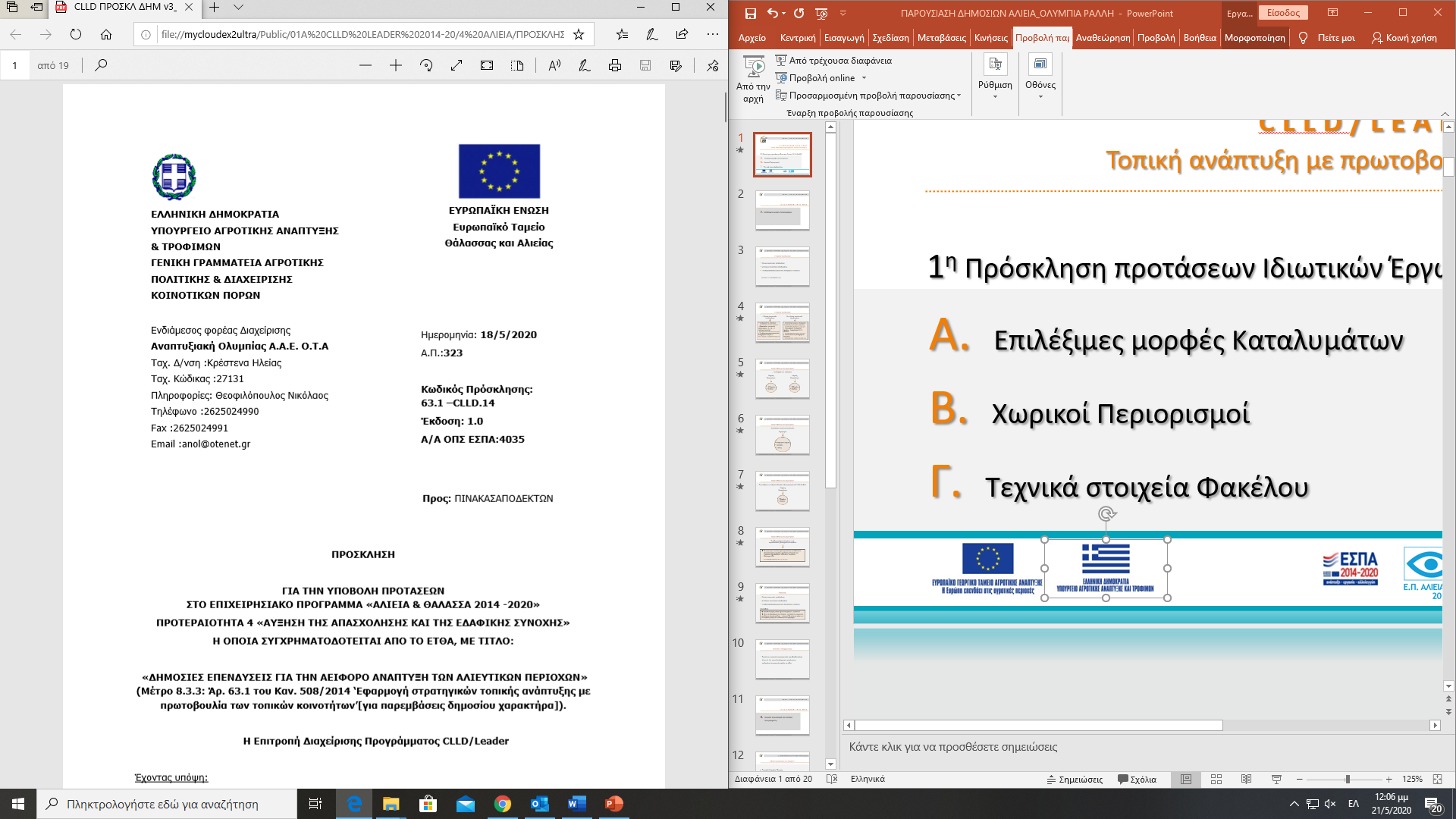 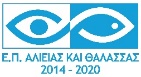 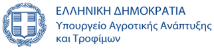 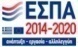 ΑΝΑΠΤΥΞΙΑΚΗ ΟΛΥΜΠΙΑΣ CLLD-LEADER | ΑΛΙΕΙΑ & ΘΑΛΑΣΣΑ 2014 -2020 | 1Η ΠΡΟΣΚΛΗΣΗ ΠΡΟΤΑΣΕΩΝ ΙΔΙΩΤΙΚΩΝ ΠΑΡΕΜΒΑΣΕΩΝ
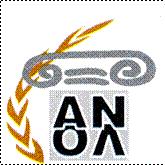 A.  Κατηγορίες τουριστικών καταλυμάτων επιλέξιμων για χρηματοδότηση
Ενίσχυση της ίδρυσης:
Κύριων τουριστικών καταλυμάτων
Μη κύριων τουριστικών καταλυμάτων
Ξενοδοχεία 5, 4, 3 αστέρων
YA 17352/2018 όπως αυτή ισχύει
  Οργανωμένες τουριστικές κατασκηνώσεις  5, 4, 3, 2, 1 αστέρων  (camping)
 YA 14129/2015 (Β’1476) όπως αυτή ισχύει
  Ξενοδοχειακά καταλύματα εντός διατηρητέων κτισμάτων 
Π.δ 33.79 (Α’10) & 532249/27-07-94 (Β’ 616)
Αυτοεξυπηρετούμενα καταλύματα - Τουριστικές επιπλωμένες κατοικίες
ΥΑ 27715/2013 (Β’3118) όπως αυτή ισχύει
  Ενοικιαζόμενα Επιπλωμένα
Δωμάτια - Διαμερίσματα 5, 4, 3 κλειδιών 
ΥΑ 12868/2018 (Β’3119) όπως αυτή ισχύει
  Καταλύματα εντός διατηρητέων κτισμάτων 
Π.δ 33.79 (Α’10) & 532249/27-07-94 (Β’ 616)
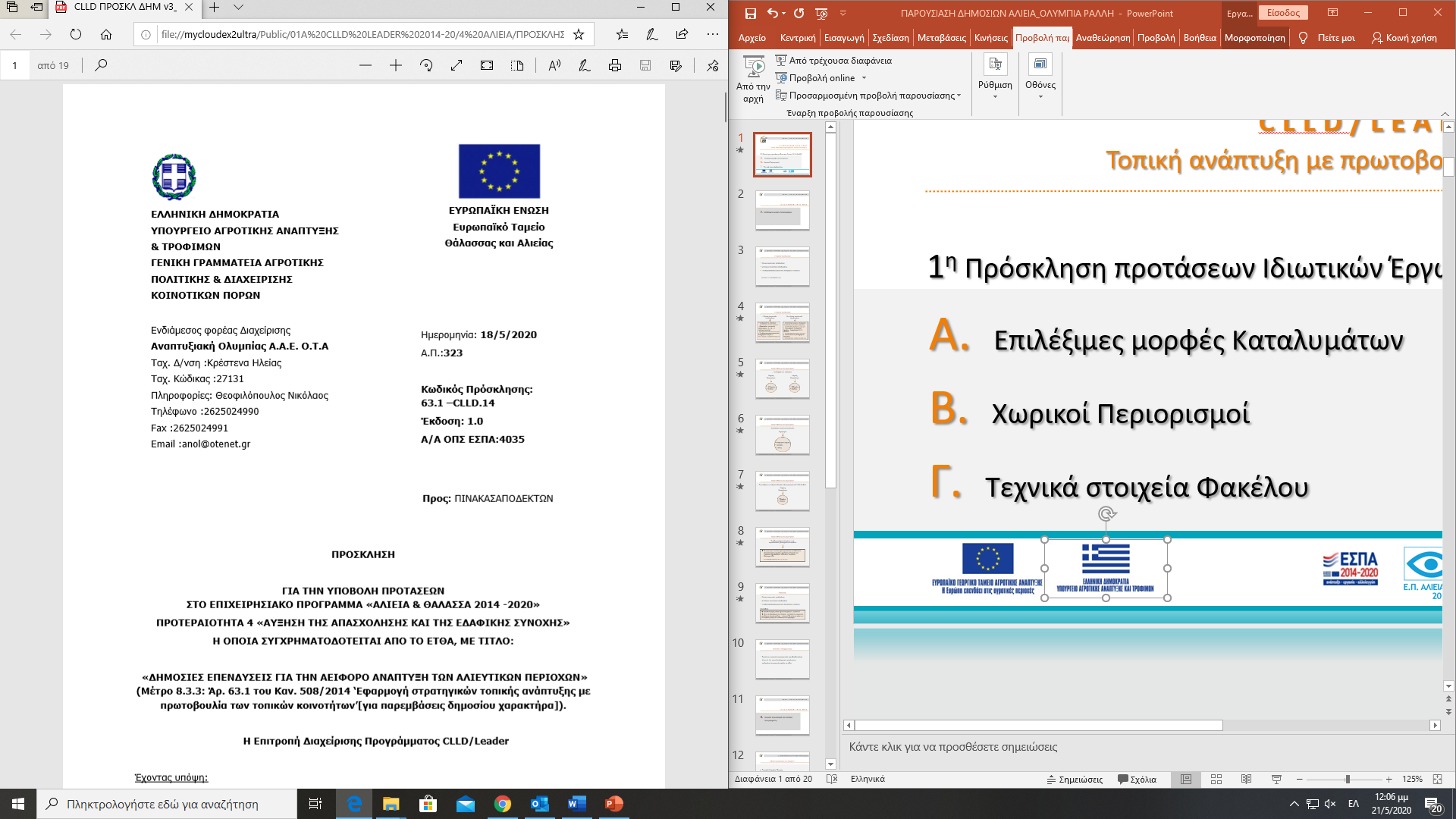 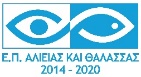 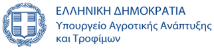 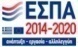 ΑΝΑΠΤΥΞΙΑΚΗ ΟΛΥΜΠΙΑΣ CLLD-LEADER | ΑΛΙΕΙΑ & ΘΑΛΑΣΣΑ 2014 -2020 | 1Η ΠΡΟΣΚΛΗΣΗ ΠΡΟΤΑΣΕΩΝ ΙΔΙΩΤΙΚΩΝ ΠΑΡΕΜΒΑΣΕΩΝ
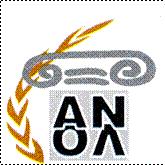 A.  Κατηγορίες τουριστικών καταλυμάτων επιλέξιμων για χρηματοδότηση
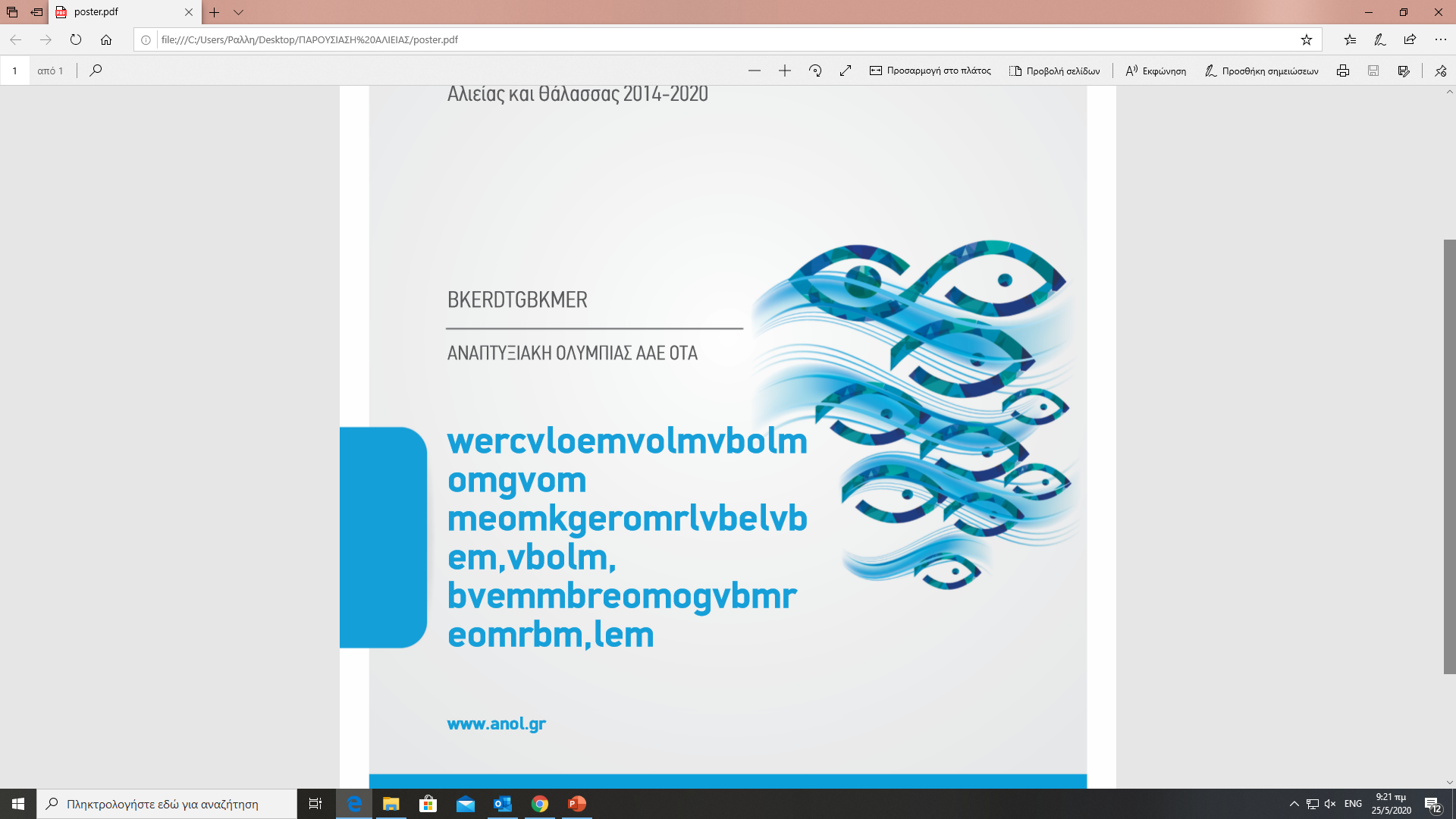 Τουριστικές Κατασκηνώσεις - Camping:
Ενισχύεται η ίδρυση, η επέκταση & ο ποιοτικός εκσυγχρονισμός                       των οργανωμένων τουριστικών κατασκηνώσεων - camping    								                      ανεξαρτήτως κατηγορίας αστέρων και δυναμικότητας.
5*****, 4****, 3***, 2**, 1*
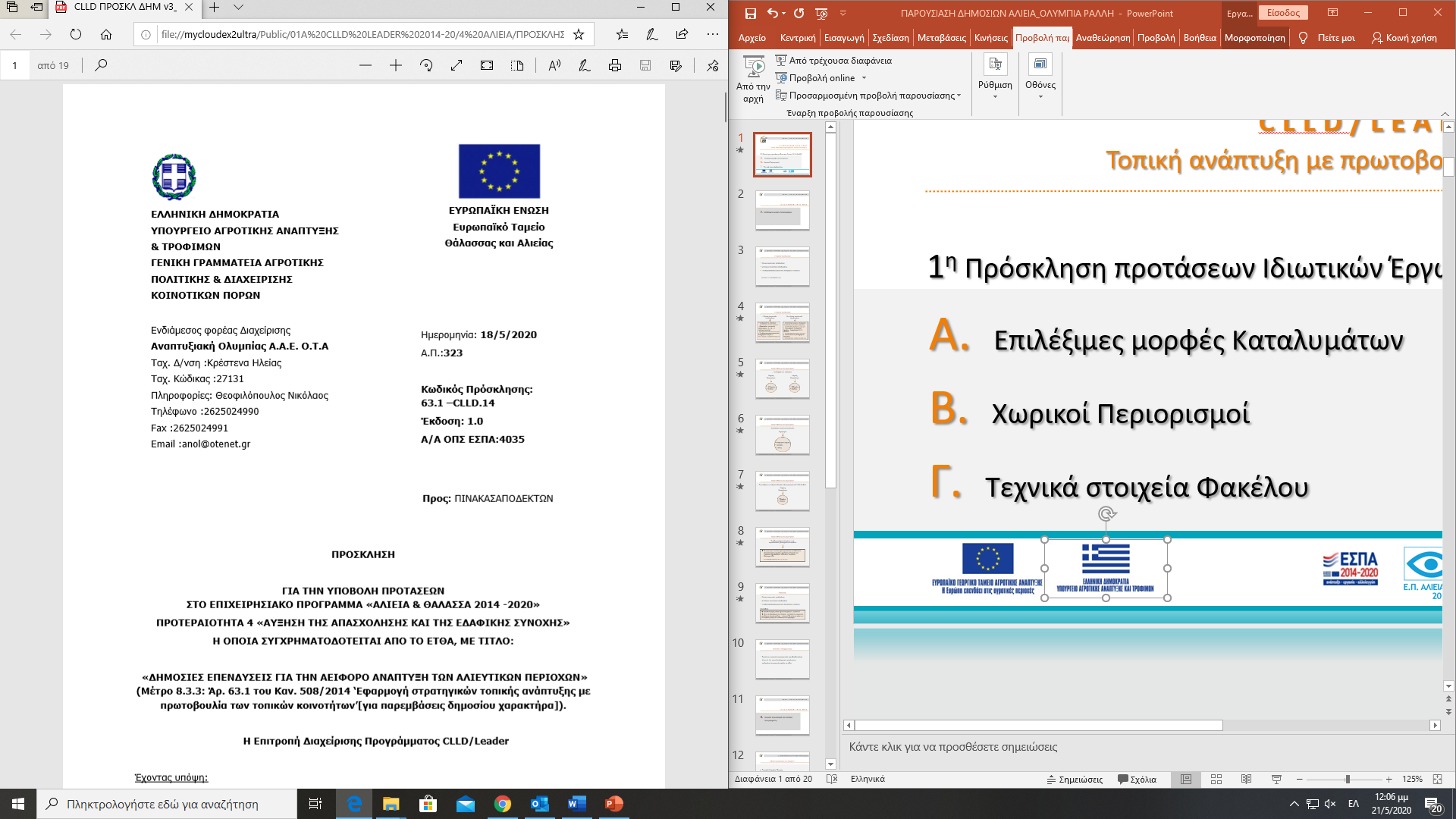 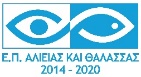 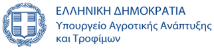 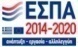 ΑΝΑΠΤΥΞΙΑΚΗ ΟΛΥΜΠΙΑΣ CLLD-LEADER | ΑΛΙΕΙΑ & ΘΑΛΑΣΣΑ 2014 -2020 | 1Η ΠΡΟΣΚΛΗΣΗ ΠΡΟΤΑΣΕΩΝ ΙΔΙΩΤΙΚΩΝ ΠΑΡΕΜΒΑΣΕΩΝ
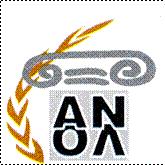 A.  Κατηγορίες τουριστικών καταλυμάτων επιλέξιμων για χρηματοδότηση
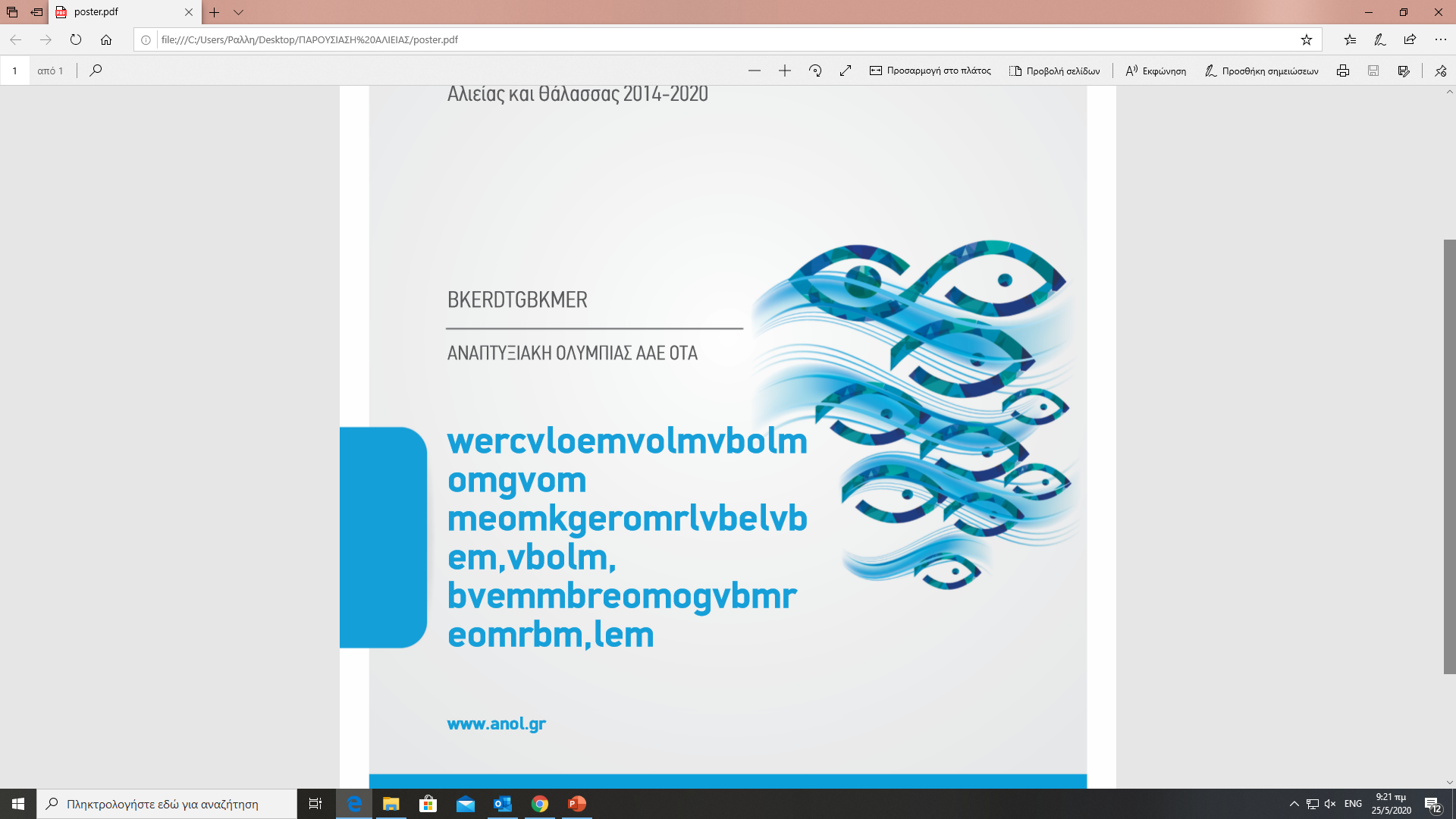 Προϋποθέσεις επιλεξιμότητας ίδρυσης - Περιορισμοί:
Ξενοδοχεία 5, 4, 3 αστέρων
Ελάχιστη δυναμικότητα
Μέγιστη δυναμικότητα
10 δωμάτια
  20 κλίνες
30 δωμάτια
  60 κλίνες
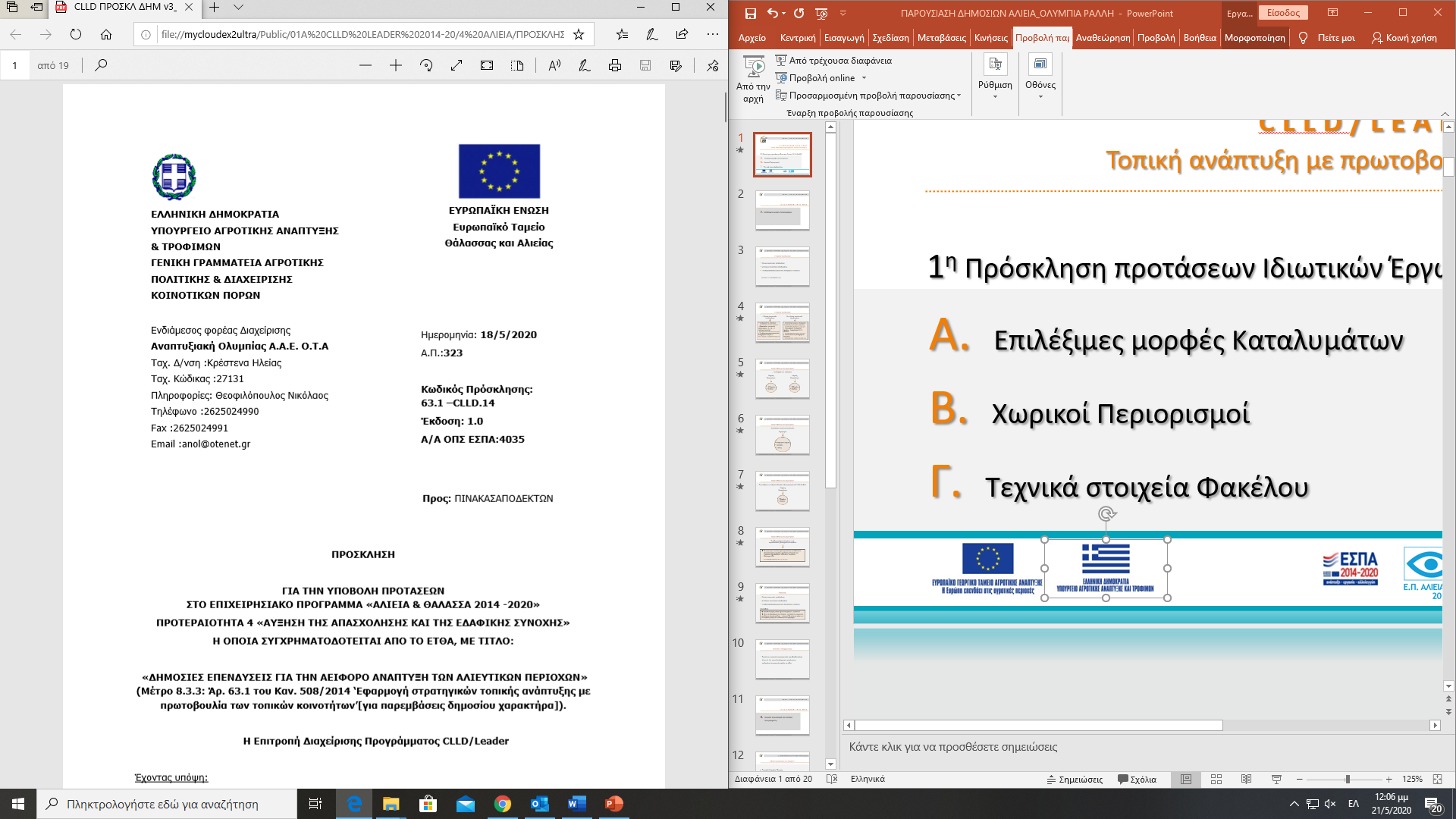 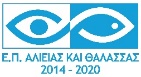 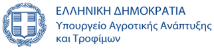 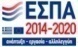 ΑΝΑΠΤΥΞΙΑΚΗ ΟΛΥΜΠΙΑΣ CLLD-LEADER | ΑΛΙΕΙΑ & ΘΑΛΑΣΣΑ 2014 -2020 | 1Η ΠΡΟΣΚΛΗΣΗ ΠΡΟΤΑΣΕΩΝ ΙΔΙΩΤΙΚΩΝ ΠΑΡΕΜΒΑΣΕΩΝ
ΑΝΑΠΤΥΞΙΑΚΗ ΟΛΥΜΠΙΑΣ CLLD-LEADER _  1Η ΠΡΟΣΚΛΗΣΗ ΠΡΟΤΑΣΕΩΝ ΙΔΙΩΤΙΚΩΝ ΕΡΓΩΝ
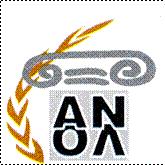 A.  Κατηγορίες τουριστικών καταλυμάτων επιλέξιμων για χρηματοδότηση
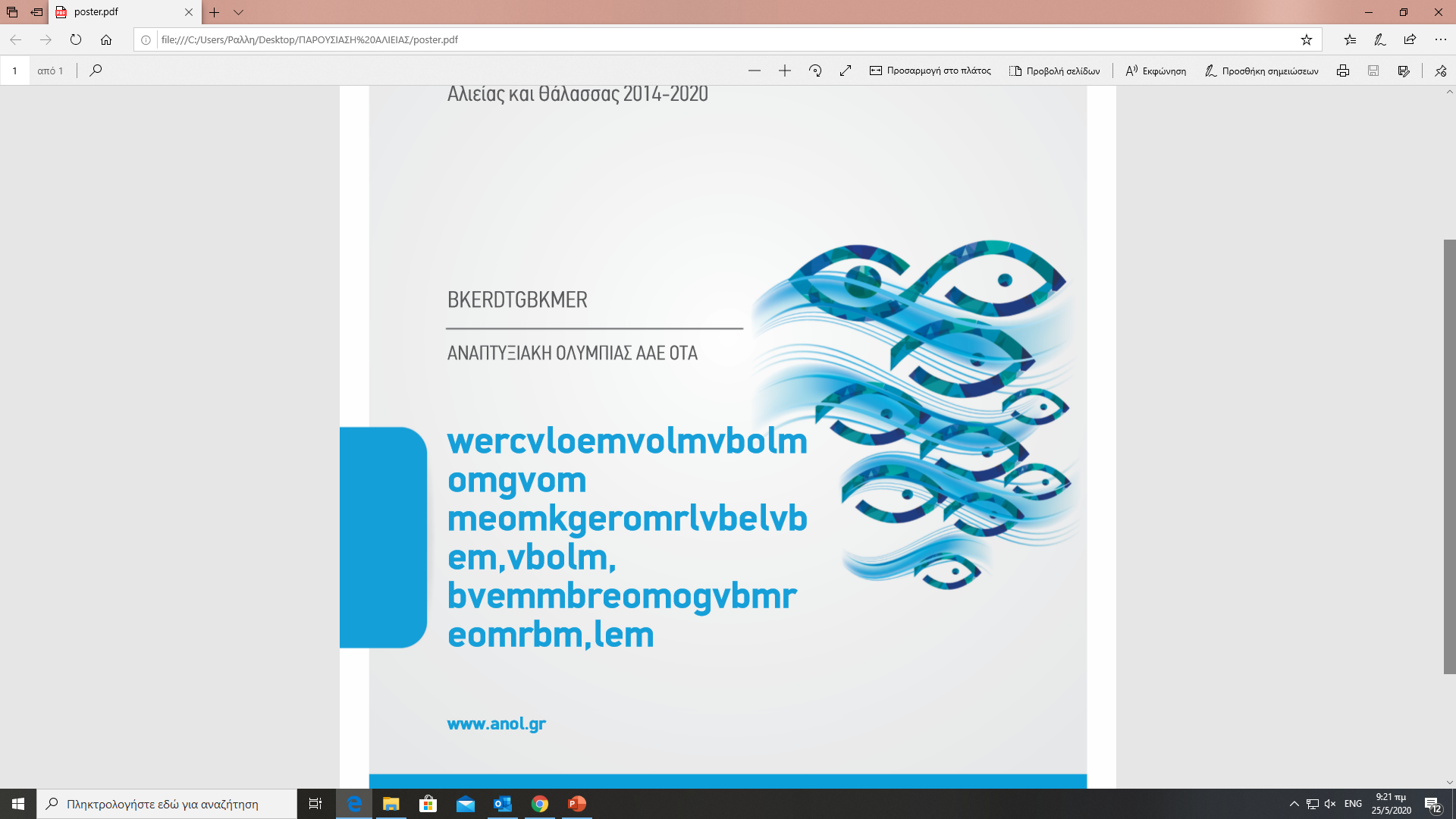 Προϋποθέσεις επιλεξιμότητας ίδρυσης - Περιορισμοί:
Τουριστικές επιπλωμένες κατοικίες
Περιορισμοί
Ελάχιστη δυναμικότητα  		Μονόχωρες & Δίχωρες
					3 κατοικίες
					10 κλίνες
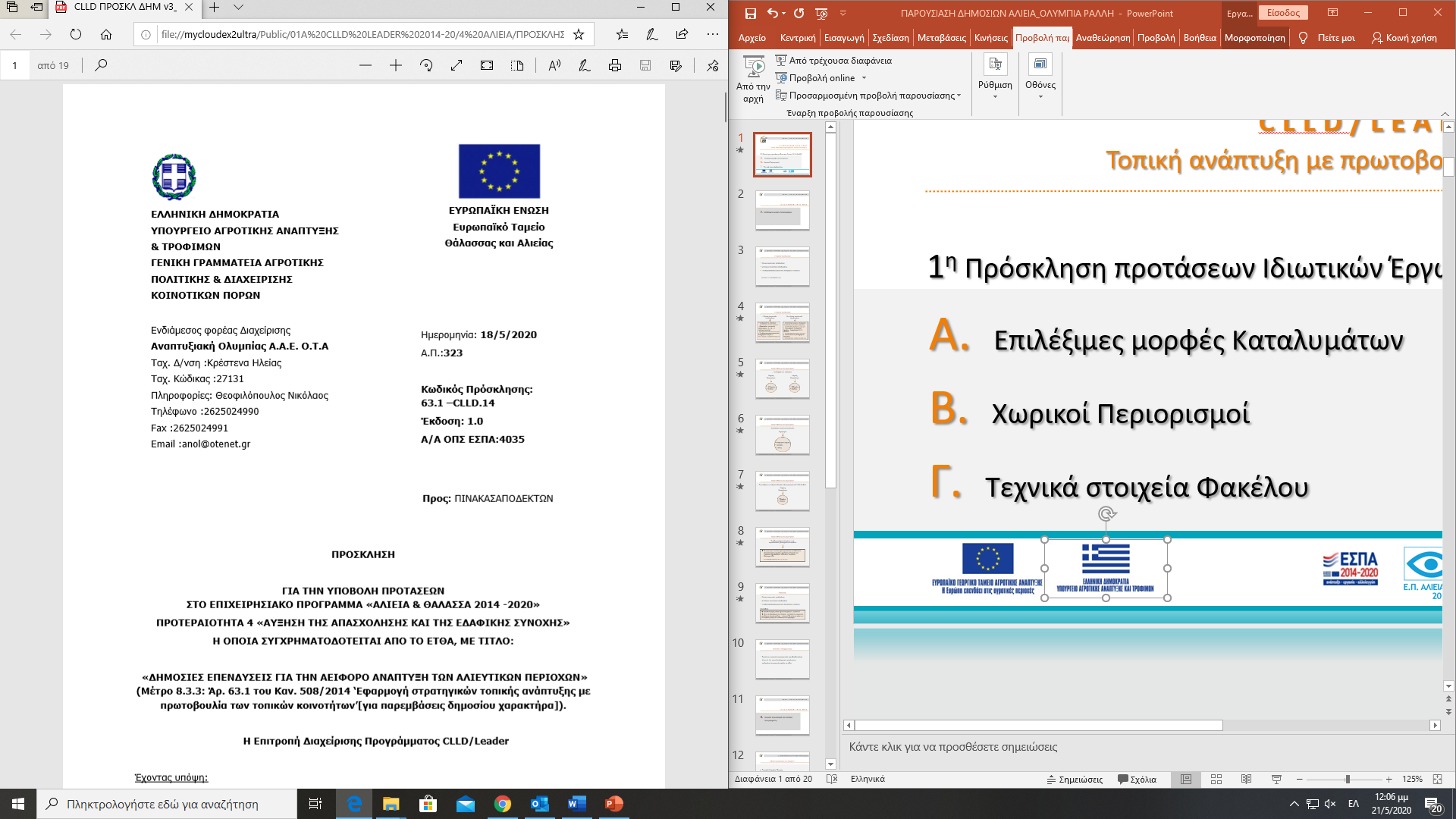 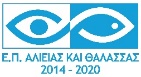 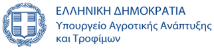 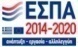 ΑΝΑΠΤΥΞΙΑΚΗ ΟΛΥΜΠΙΑΣ CLLD-LEADER | ΑΛΙΕΙΑ & ΘΑΛΑΣΣΑ 2014 -2020 | 1Η ΠΡΟΣΚΛΗΣΗ ΠΡΟΤΑΣΕΩΝ ΙΔΙΩΤΙΚΩΝ ΠΑΡΕΜΒΑΣΕΩΝ
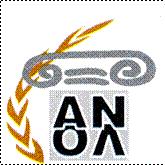 A.  Κατηγορίες τουριστικών καταλυμάτων επιλέξιμων για χρηματοδότηση
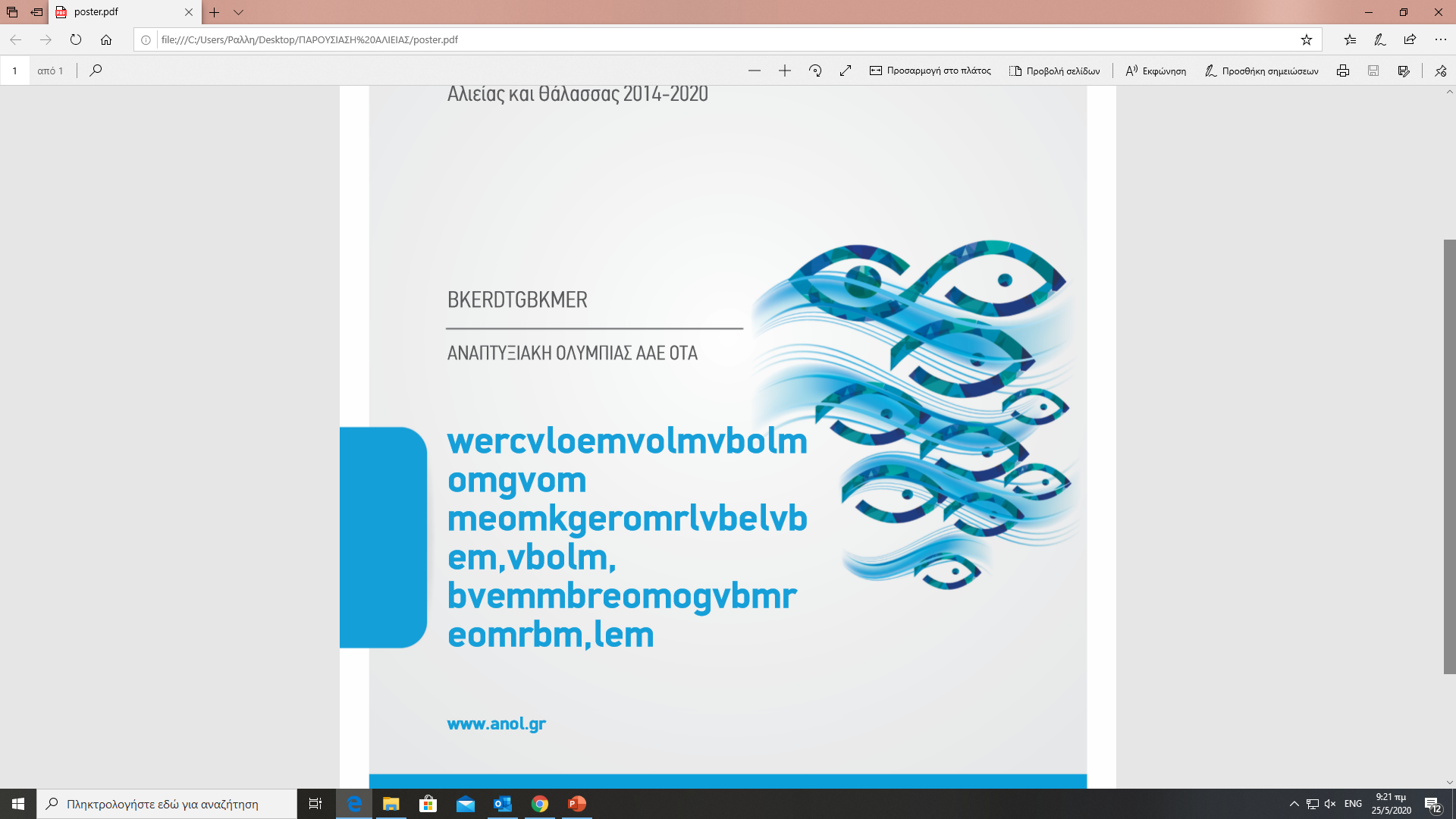 Προϋποθέσεις επιλεξιμότητας ίδρυσης - Περιορισμοί:
Τουριστικές επιπλωμένες κατοικίες
α) Να διαθέτουν κοινόχρηστο χώρο πρωινού ή χώρο πολλαπλών χρήσεων / δραστηριοτήτων                                                                                                                          Ενδεικτικά παραδείγματα:
  - Χώρος και αντίστοιχος εξοπλισμός για την διεξαγωγή σεμιναρίων μαγειρικής, καλλιτεχνικών (ζωγραφική, φωτογραφία, γλυπτική), αθλητικών δραστηριοτήτων κ.ά. με στόχο την ανάδειξη της γαστρονομίας, της πολιτιστικής κληρονομιάς της περιοχής και γενικότερα την γνωριμία του επισκέπτη με την τοπική αλιευτική παράδοση και ιστορία.
   - Αίθουσα ή υπαίθριο χώρο προβολών, εκθεσιακό χώρο π.χ. έκθεση φωτογραφίας και προβολή βίντεο για την ανάδειξη τοπικής αλιευτικής παράδοσης κ.ά.)

ή/και

β)  Να διαθέτουν εξοπλισμό για παροχή υπηρεσιών / Οργάνωση δραστηριοτήτων (εναλλακτικές ή αθλητικές δραστηριότητες με αντίστοιχο εξοπλισμό για πχ. κατάδυση, θαλάσσια σπορ, ερασιτεχνική αλιεία κτλ.)
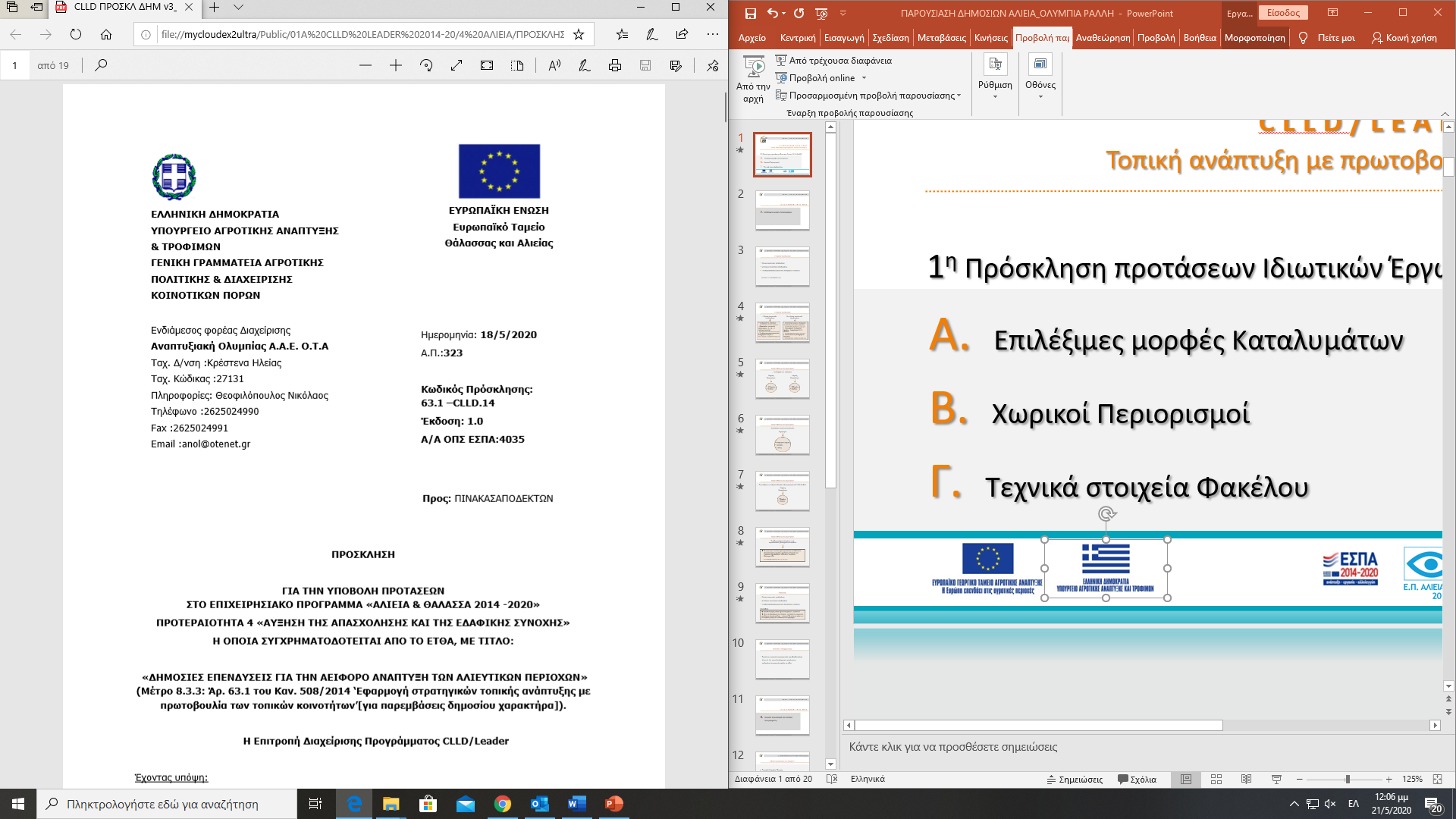 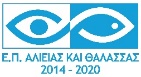 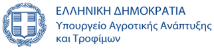 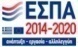 ΑΝΑΠΤΥΞΙΑΚΗ ΟΛΥΜΠΙΑΣ CLLD-LEADER | ΑΛΙΕΙΑ & ΘΑΛΑΣΣΑ 2014 -2020 | 1Η ΠΡΟΣΚΛΗΣΗ ΠΡΟΤΑΣΕΩΝ ΙΔΙΩΤΙΚΩΝ ΠΑΡΕΜΒΑΣΕΩΝ
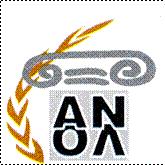 A.  Κατηγορίες τουριστικών καταλυμάτων επιλέξιμων για χρηματοδότηση
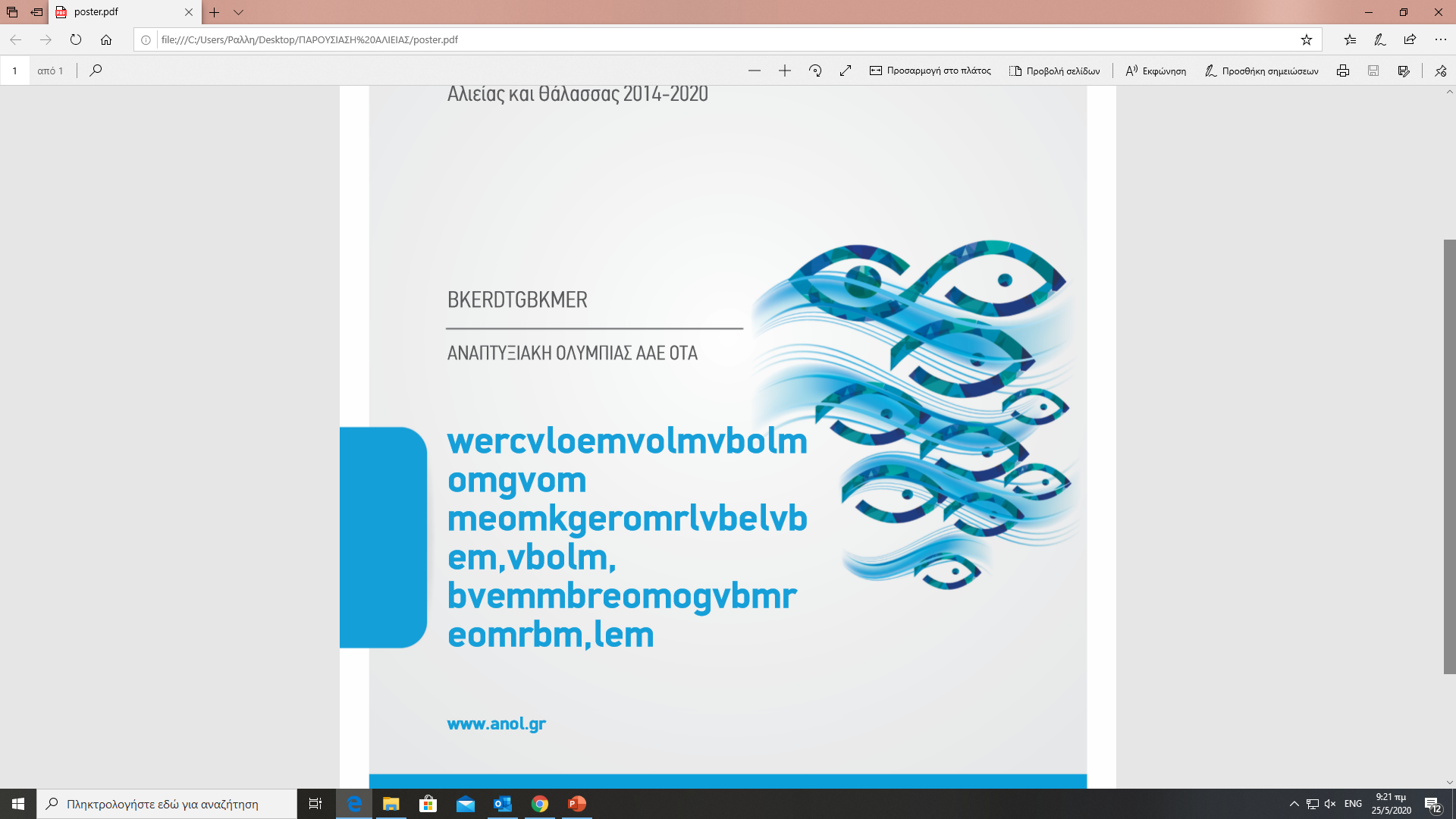 Προϋποθέσεις επιλεξιμότητας ίδρυσης - Περιορισμοί:
Ενοικιαζόμενα επιπλωμένα δωμάτια & Διαμερίσματα 5, 4 & 3 κλειδιών
Ελάχιστη δυναμικότητα
5 δωμάτια
10 κλίνες
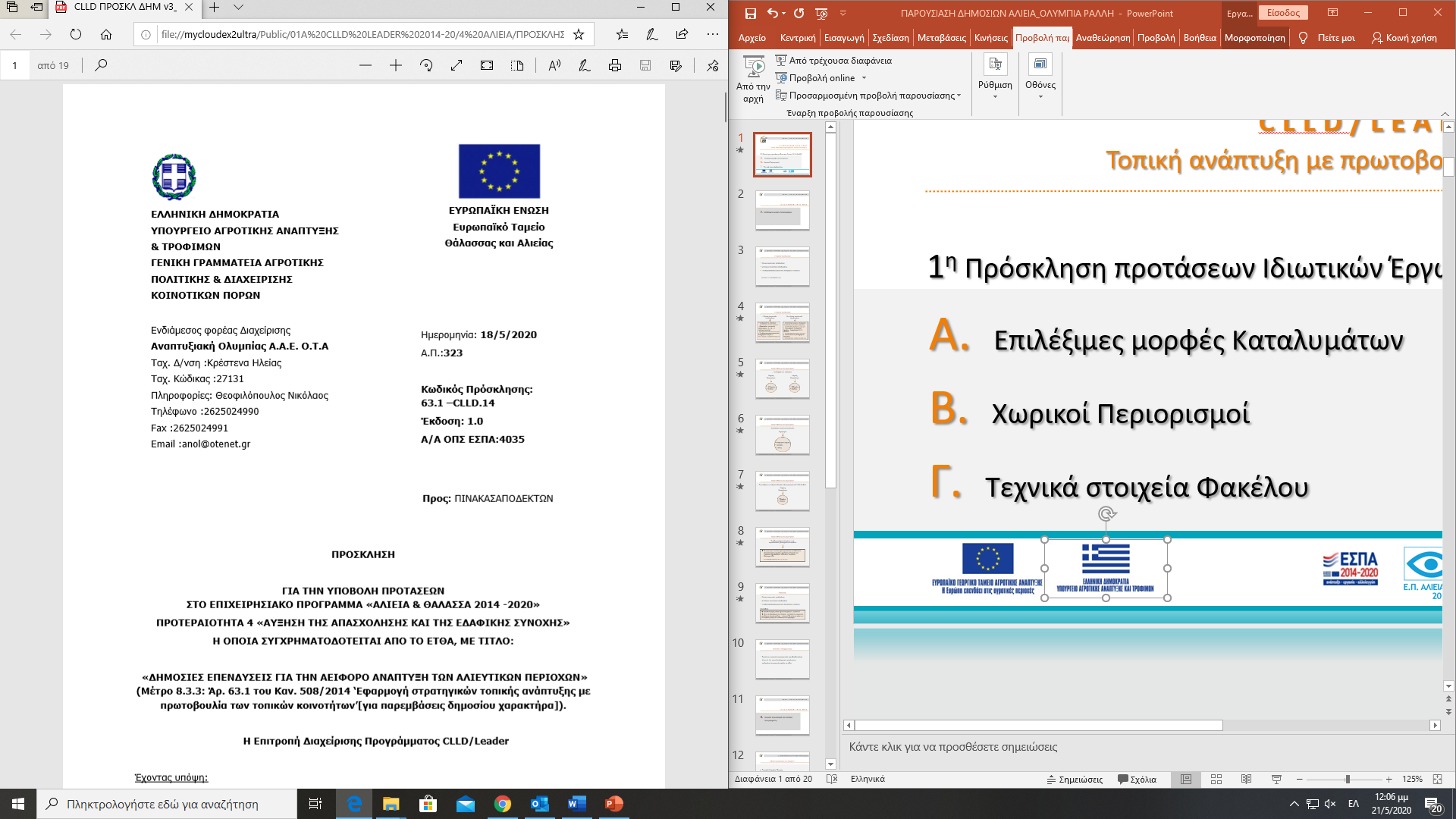 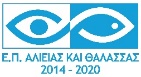 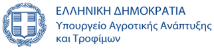 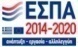 ΑΝΑΠΤΥΞΙΑΚΗ ΟΛΥΜΠΙΑΣ CLLD-LEADER | ΑΛΙΕΙΑ & ΘΑΛΑΣΣΑ 2014 -2020 | 1Η ΠΡΟΣΚΛΗΣΗ ΠΡΟΤΑΣΕΩΝ ΙΔΙΩΤΙΚΩΝ ΠΑΡΕΜΒΑΣΕΩΝ
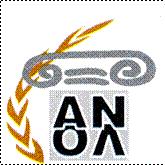 A.  Κατηγορίες τουριστικών καταλυμάτων επιλέξιμων για χρηματοδότηση
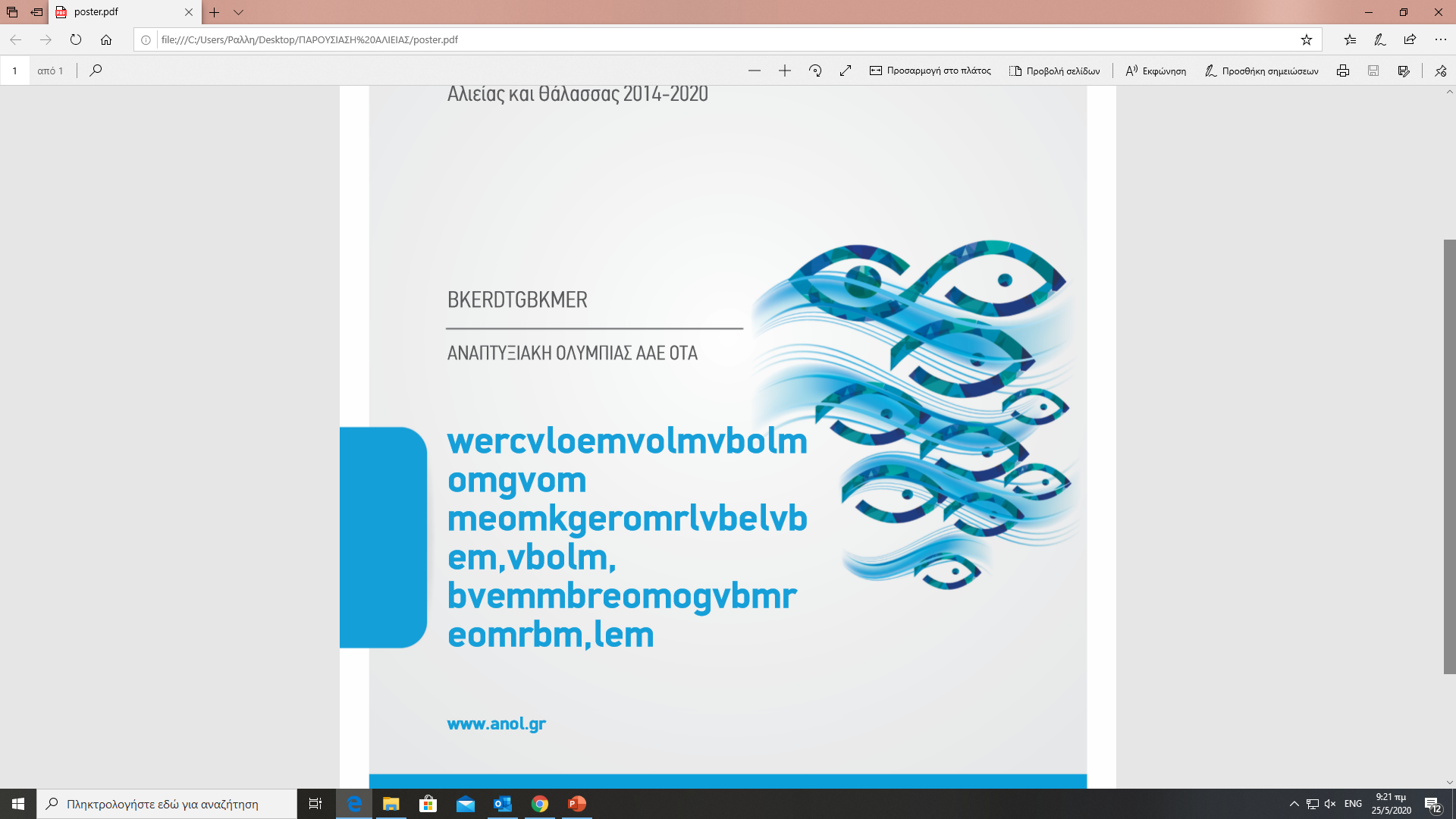 Προϋποθέσεις επιλεξιμότητας ίδρυσης - Περιορισμοί:
Ενοικιαζόμενα επιπλωμένα δωμάτια & Διαμερίσματα 5, 4 & 3 κλειδιών
α) Να διαθέτουν κοινόχρηστο χώρο πρωινού ή χώρο πολλαπλών χρήσεων / δραστηριοτήτων                                                                                                                          Ενδεικτικά παραδείγματα:
  - Χώρος και αντίστοιχος εξοπλισμός για την διεξαγωγή σεμιναρίων μαγειρικής, καλλιτεχνικών (ζωγραφική, φωτογραφία, γλυπτική), αθλητικών δραστηριοτήτων κ.ά. με στόχο την ανάδειξη της γαστρονομίας, της πολιτιστικής κληρονομιάς της περιοχής και γενικότερα την γνωριμία του επισκέπτη με την τοπική αλιευτική παράδοση και ιστορία.
   - Αίθουσα ή υπαίθριο χώρο προβολών, εκθεσιακό χώρο π.χ. έκθεση φωτογραφίας και προβολή βίντεο για την ανάδειξη τοπικής αλιευτικής παράδοσης κ.ά.)

ή/και

β)  Να διαθέτουν εξοπλισμό για παροχή υπηρεσιών / Οργάνωση δραστηριοτήτων (εναλλακτικές ή αθλητικές δραστηριότητες με αντίστοιχο εξοπλισμό για πχ. κατάδυση, θαλάσσια σπορ, ερασιτεχνική αλιεία κτλ.)
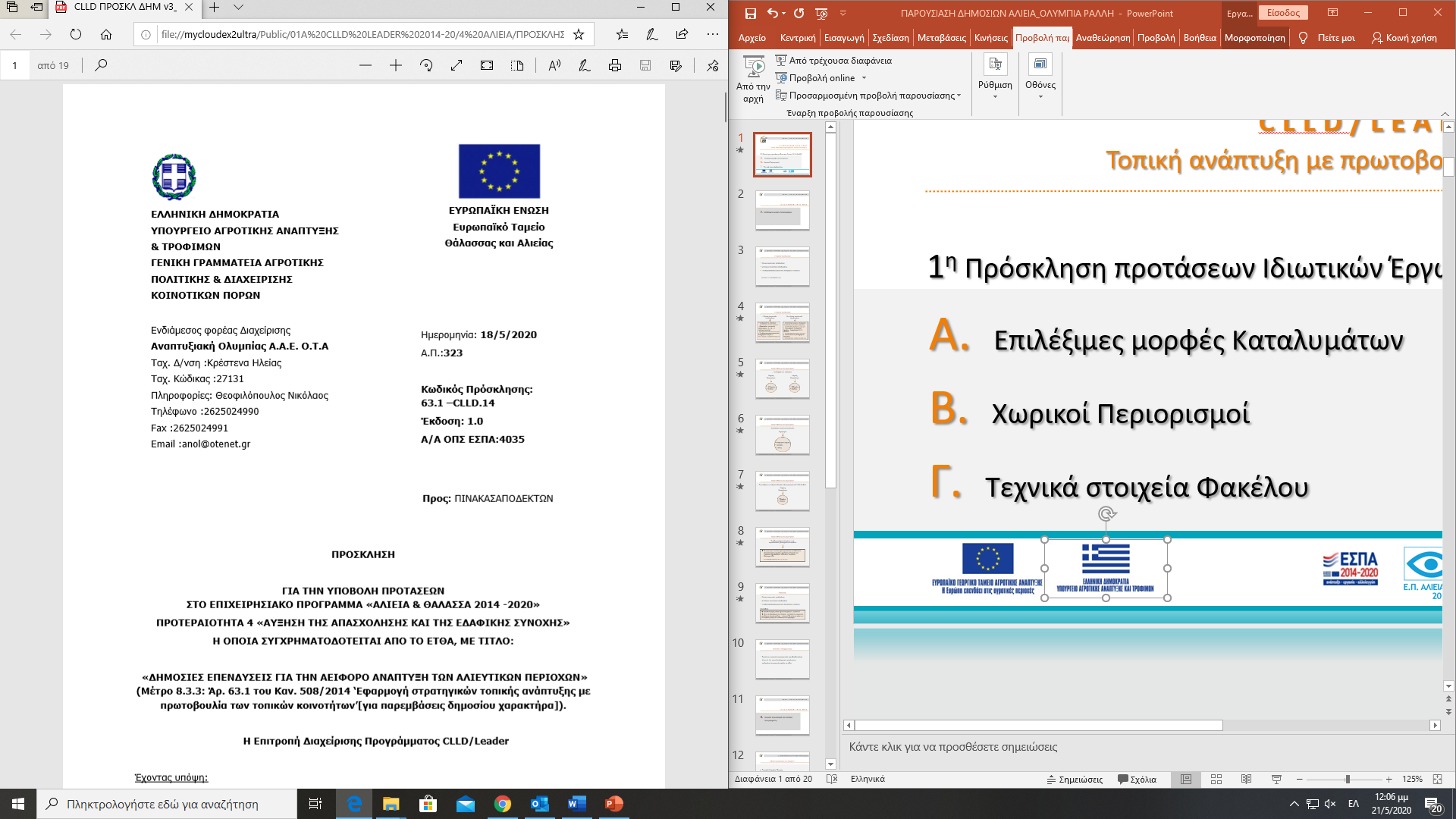 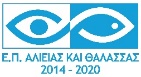 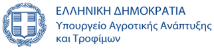 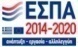 ΑΝΑΠΤΥΞΙΑΚΗ ΟΛΥΜΠΙΑΣ CLLD-LEADER | ΑΛΙΕΙΑ & ΘΑΛΑΣΣΑ 2014 -2020 | 1Η ΠΡΟΣΚΛΗΣΗ ΠΡΟΤΑΣΕΩΝ ΙΔΙΩΤΙΚΩΝ ΠΑΡΕΜΒΑΣΕΩΝ
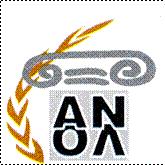 A.  Κατηγορίες τουριστικών καταλυμάτων επιλέξιμων για χρηματοδότηση
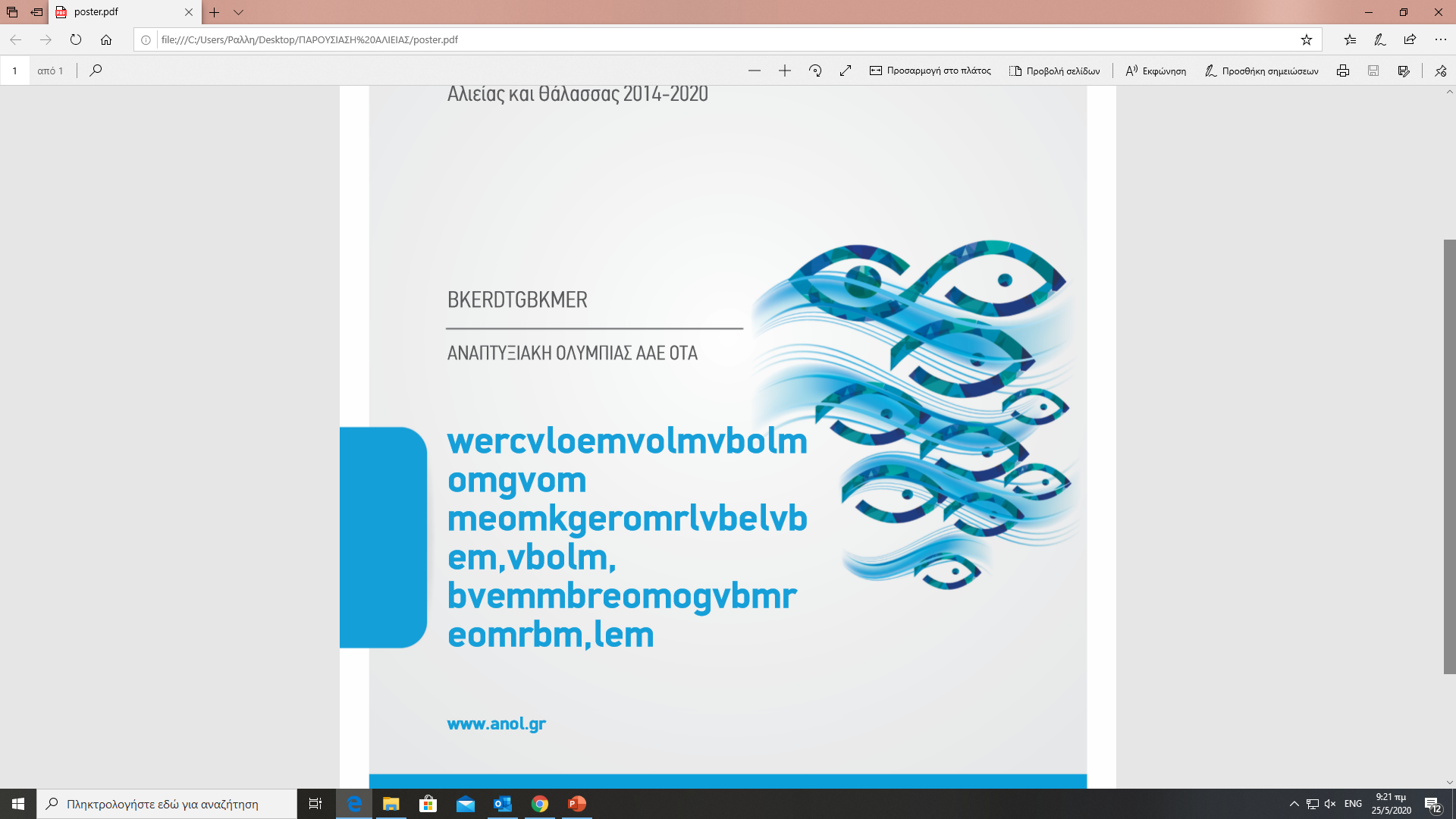 Προϋποθέσεις επιλεξιμότητας ίδρυσης - Περιορισμοί:
Ξενοδοχειακών καταλυμάτων εντός παραδοσιακών ή διατηρητέων κτισμάτων
Τα κτήρια πρέπει να είναι χαρακτηρισμένα ως παραδοσιακά ή 
       διατηρητέα από τις αρμόδιες κατά τόπους Υπηρεσίες του  
       Υπουργείου Περιβάλλοντος ΥΠΕΝ & του Υπουργείου 
       Πολιτισμού ΥΠΑ.

        Π.Δ. 33/79 (ΦΕΚ 10/Α/24-01-79 όπως αυτή ισχύει
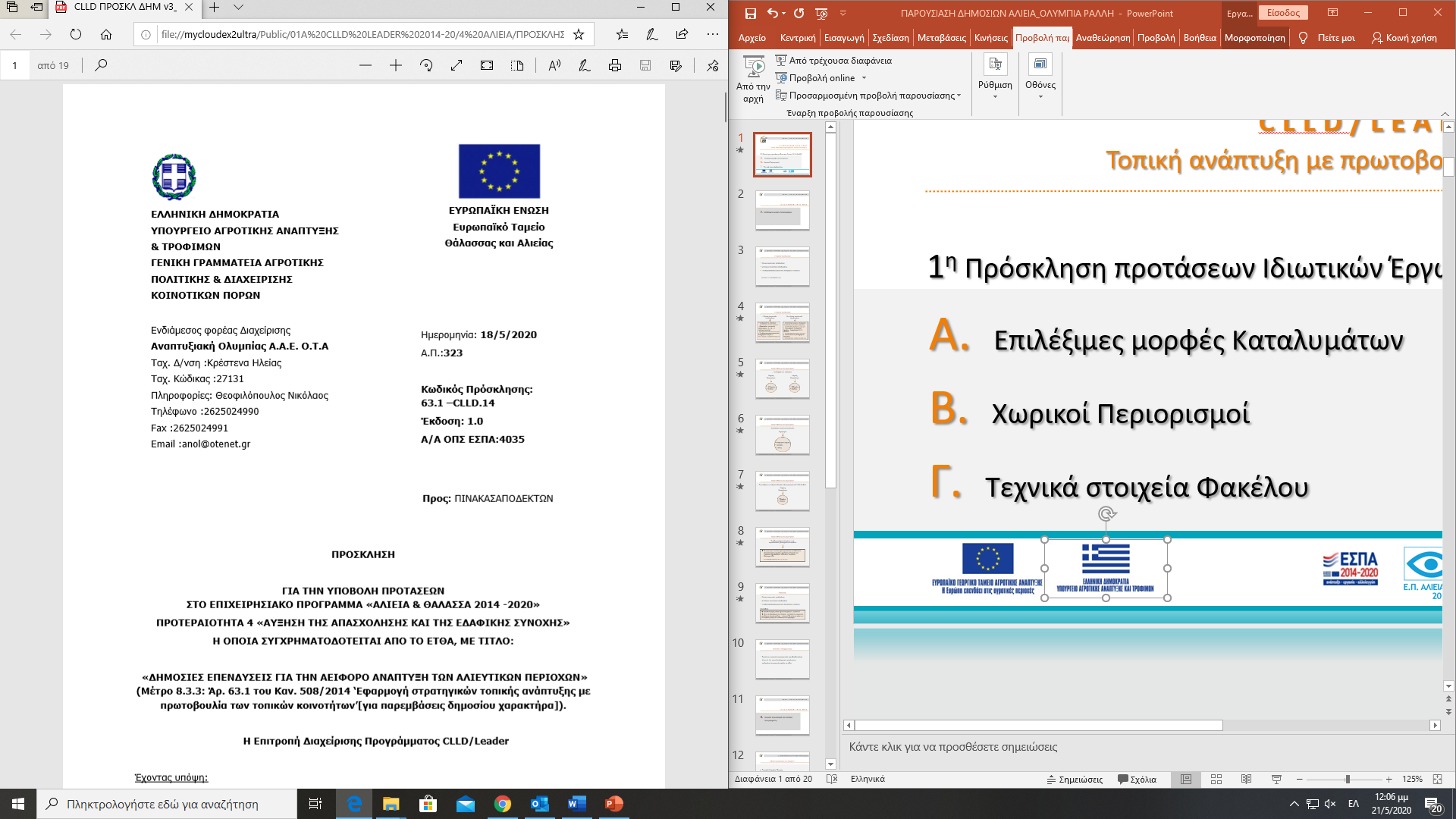 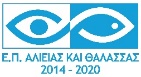 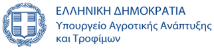 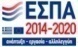 ΑΝΑΠΤΥΞΙΑΚΗ ΟΛΥΜΠΙΑΣ CLLD-LEADER | ΑΛΙΕΙΑ & ΘΑΛΑΣΣΑ 2014 -2020 | 1Η ΠΡΟΣΚΛΗΣΗ ΠΡΟΤΑΣΕΩΝ ΙΔΙΩΤΙΚΩΝ ΠΑΡΕΜΒΑΣΕΩΝ
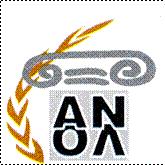 A.  Κατηγορίες τουριστικών καταλυμάτων επιλέξιμων για χρηματοδότηση
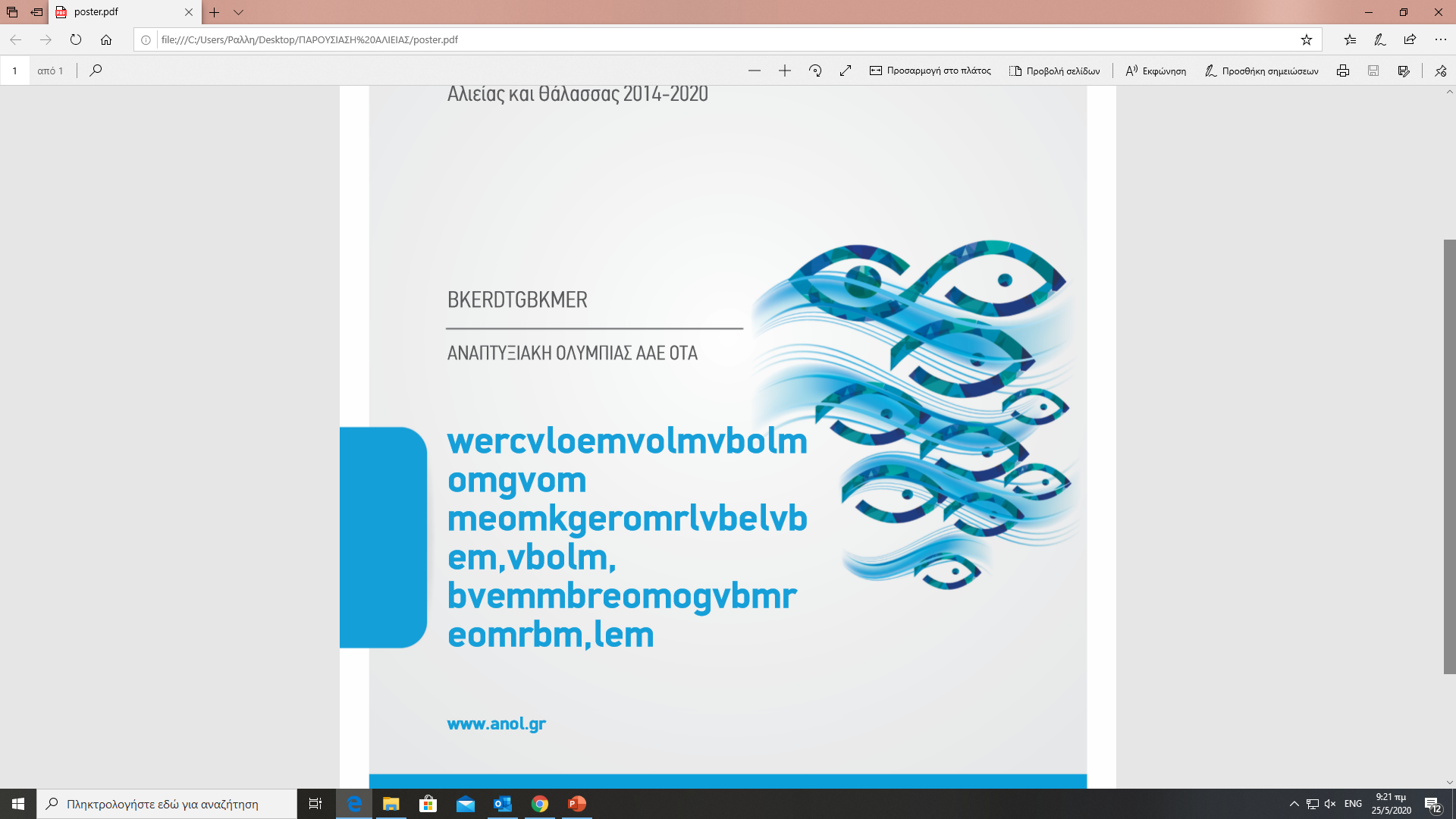 Επέκταση :
Κύριων τουριστικών καταλυμάτων
     Μη Κύριων τουριστικών καταλυμάτων
     Ξενοδοχειακά καταλύματα εντός διατηρητέων κτισμάτων
Προϋπόθεση
Άδεια λειτουργίας, Ειδικό Σήμα Λειτουργίας (Ε.Σ.Λ.) από ΕΟΤ
  Μετά την ολοκλήρωση της επένδυσης το σύνολο του τουριστικού καταλύματος (αρχικό κατάλυμα + επέκταση) θα πρέπει να ανήκει στις λειτουργικές μορφές που εντάσσονται στο πρόγραμμα.
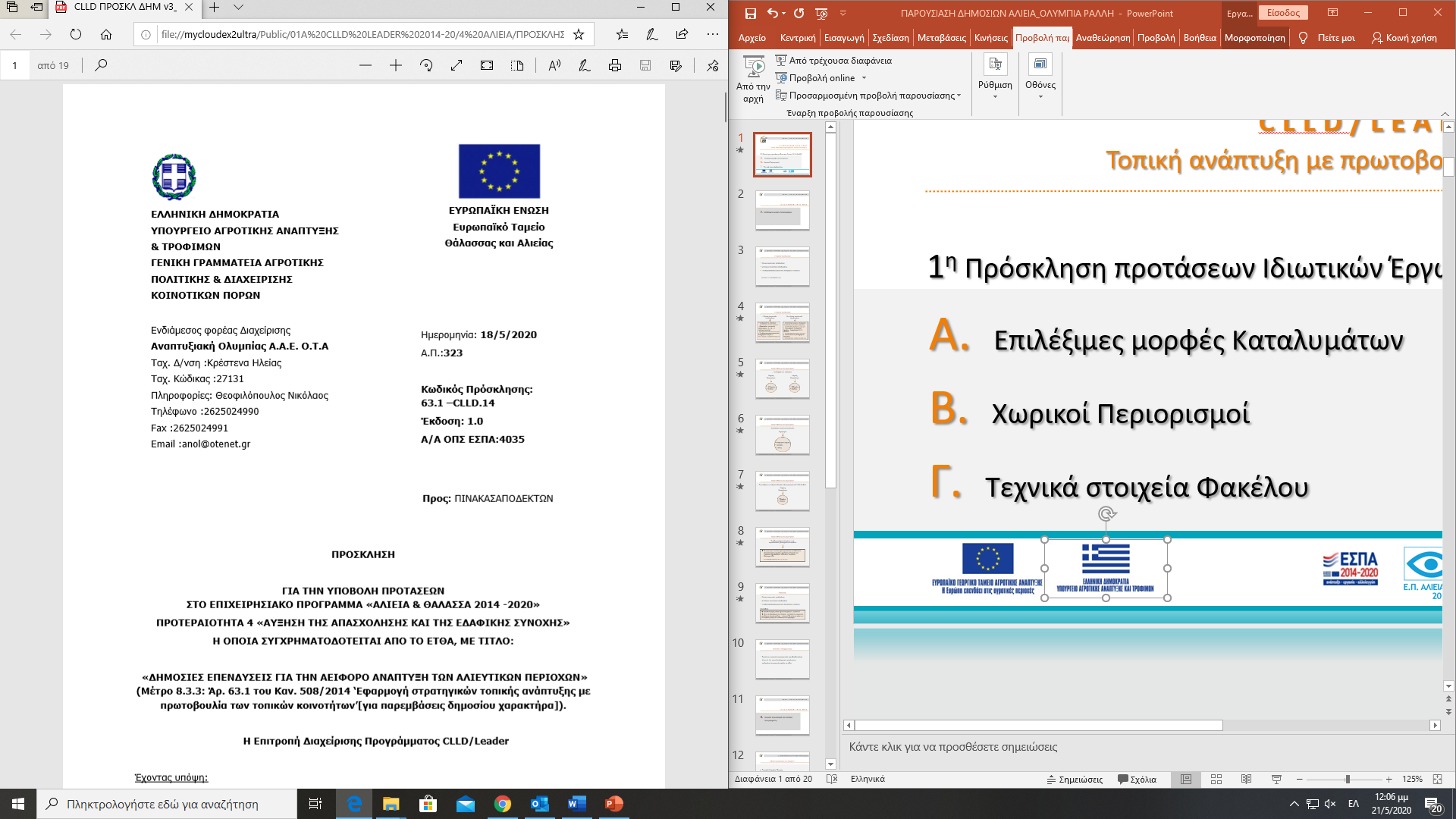 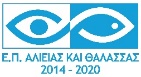 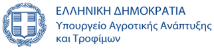 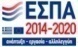 ΑΝΑΠΤΥΞΙΑΚΗ ΟΛΥΜΠΙΑΣ CLLD-LEADER | ΑΛΙΕΙΑ & ΘΑΛΑΣΣΑ 2014 -2020 | 1Η ΠΡΟΣΚΛΗΣΗ ΠΡΟΤΑΣΕΩΝ ΙΔΙΩΤΙΚΩΝ ΠΑΡΕΜΒΑΣΕΩΝ
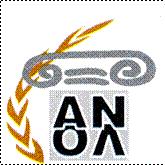 A.  Κατηγορίες τουριστικών καταλυμάτων επιλέξιμων για χρηματοδότηση
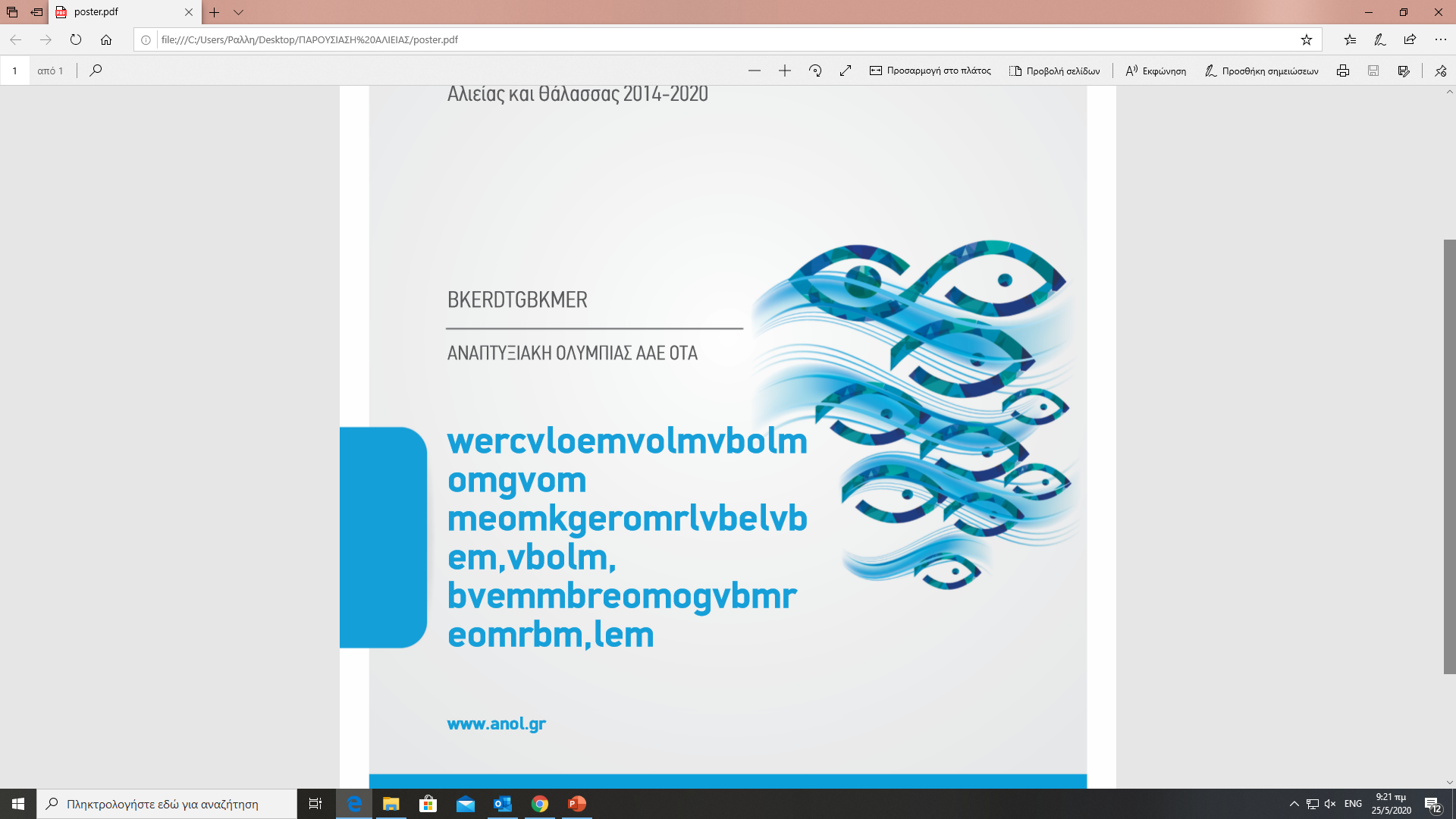 Ποιοτικός Εκσυγχρονισμός :
Ενισχύεται ο ποιοτικός εκσυγχρονισμός των αδειοδοτημένων Κύριων &  Μη κύριων ξενοδοχειακών καταλυμάτων  ανεξαρτήτως λειτουργικής μορφής και τάξης.
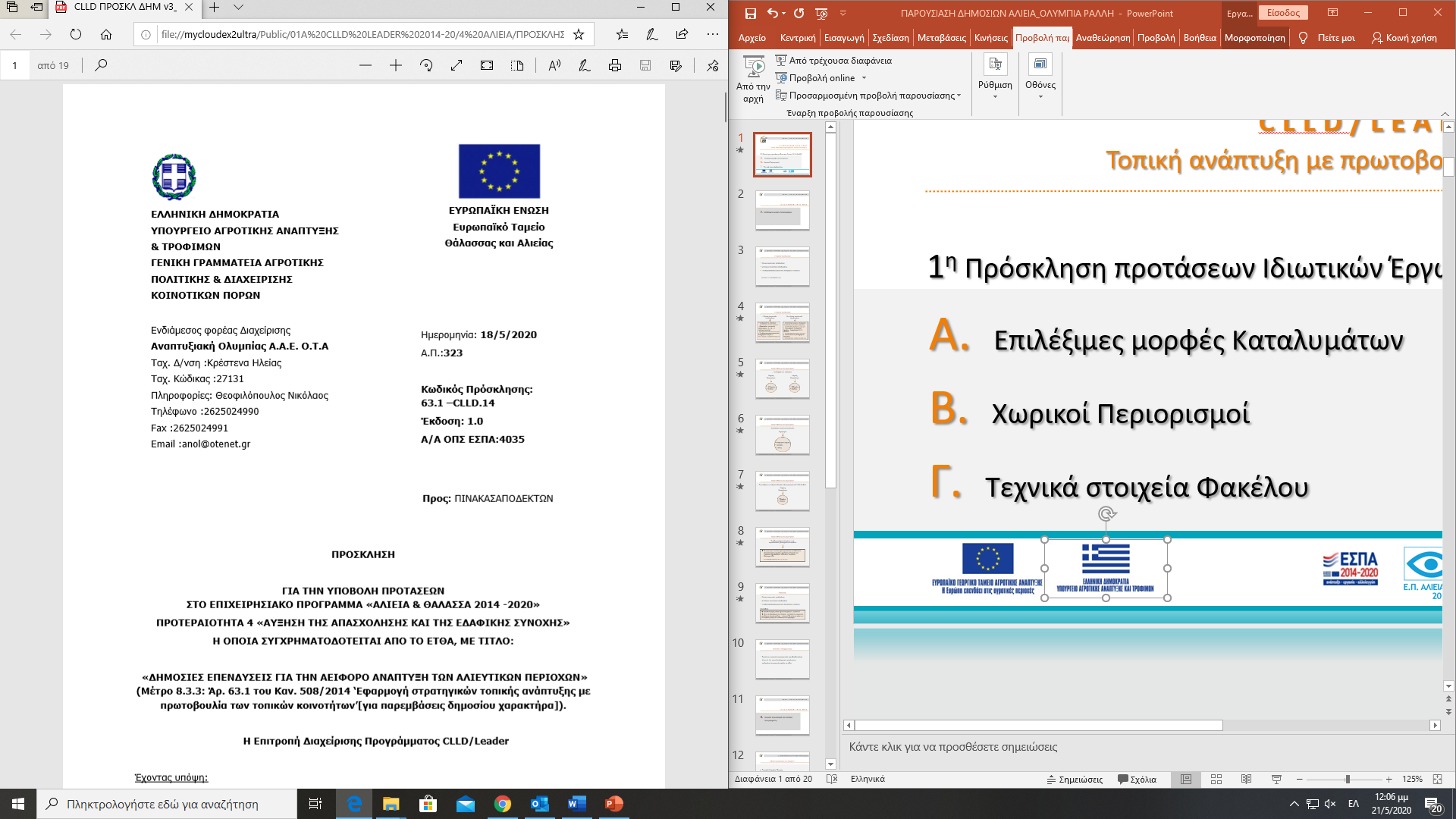 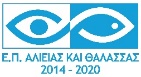 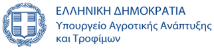 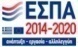 ΑΝΑΠΤΥΞΙΑΚΗ ΟΛΥΜΠΙΑΣ CLLD-LEADER | ΑΛΙΕΙΑ & ΘΑΛΑΣΣΑ 2014 -2020 | 1Η ΠΡΟΣΚΛΗΣΗ ΠΡΟΤΑΣΕΩΝ ΙΔΙΩΤΙΚΩΝ ΠΑΡΕΜΒΑΣΕΩΝ
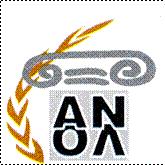 A.  Κατηγορίες τουριστικών καταλυμάτων επιλέξιμων για χρηματοδότηση
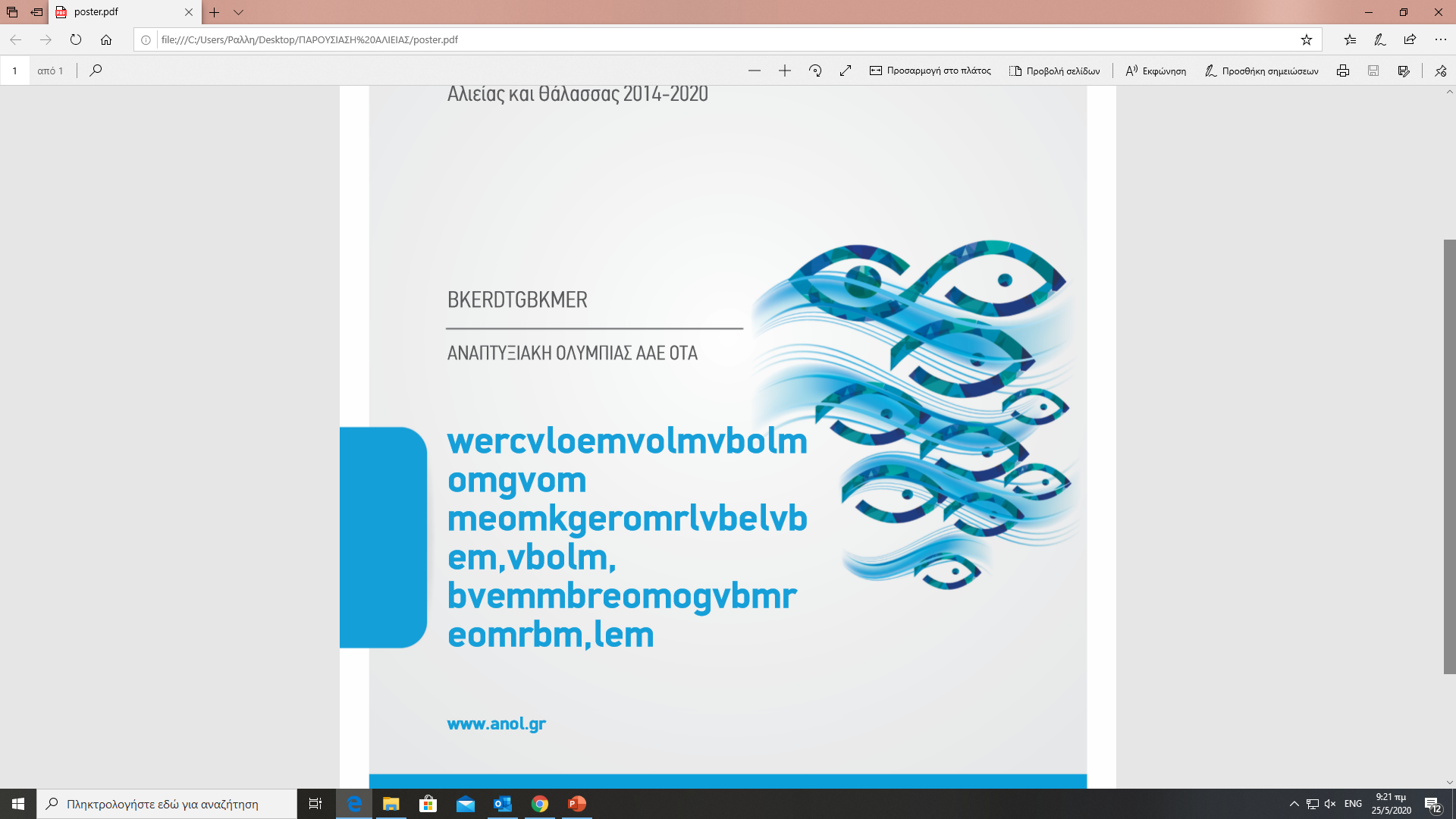 Προϋποθέσεις ΑΜΕΑ για καταλύματα:
Σε όλα τα καταλύματα, ανεξαρτήτως μορφής και τύπου,                                          είναι υποχρεωτική η ύπαρξη υποδομών πρόσβασης των ατόμων με αναπηρία σε όλους τους κοινόχρηστους χώρους του καταλύματος και στις προσφερόμενες υπηρεσίες από το κατάλυμα (χωρίς απαραίτητα να εξασφαλίζεται πρόσβαση σε όλα τα αντικείμενα που προσφέρουν την ίδια υπηρεσία), καθώς επίσης και ενός τουλάχιστον δωματίου / διαμερίσματος με διευκολύνσεις για άτομα με αναπηρία (δωμάτιο ΑΜΕΑ).
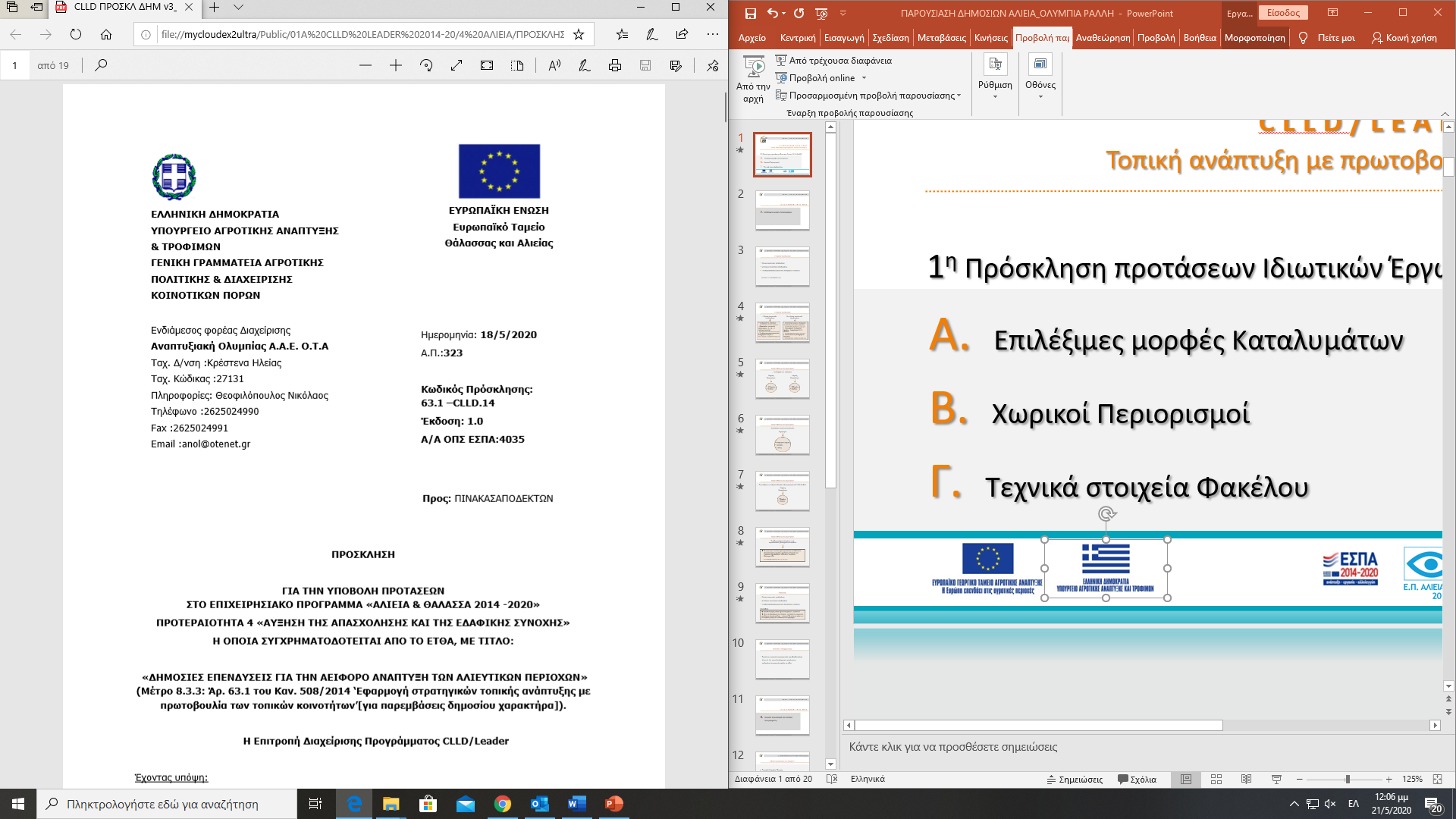 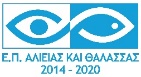 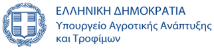 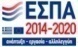 ΑΝΑΠΤΥΞΙΑΚΗ ΟΛΥΜΠΙΑΣ CLLD-LEADER | ΑΛΙΕΙΑ & ΘΑΛΑΣΣΑ 2014 -2020 | 1Η ΠΡΟΣΚΛΗΣΗ ΠΡΟΤΑΣΕΩΝ ΙΔΙΩΤΙΚΩΝ ΠΑΡΕΜΒΑΣΕΩΝ
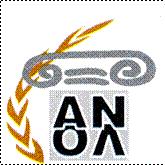 Αναπτυξιακή Ολυμπίας Α.Α.Ε. ΟΤΑ
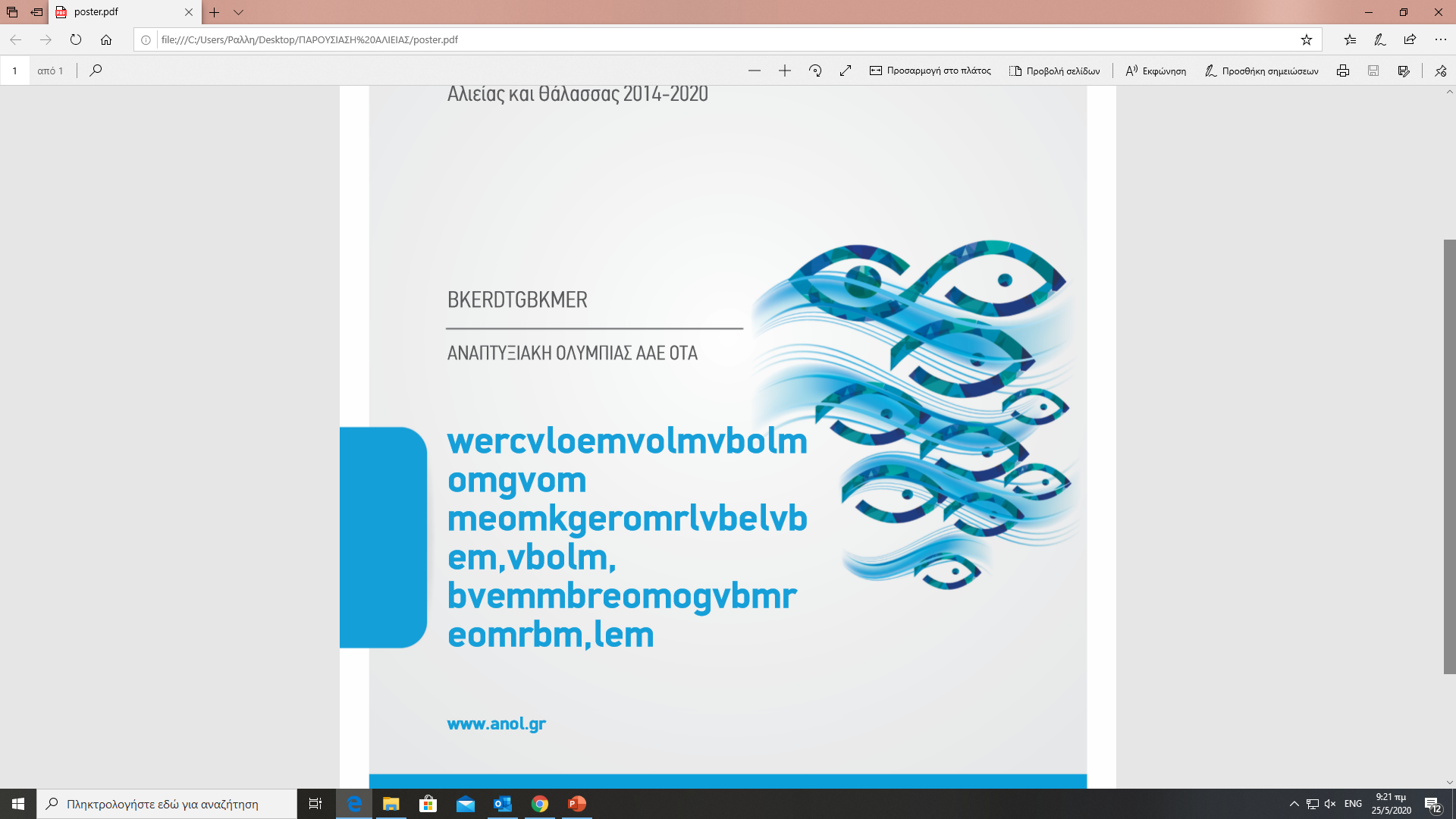 Β. Τεχνικά στοιχεία Φακέλου
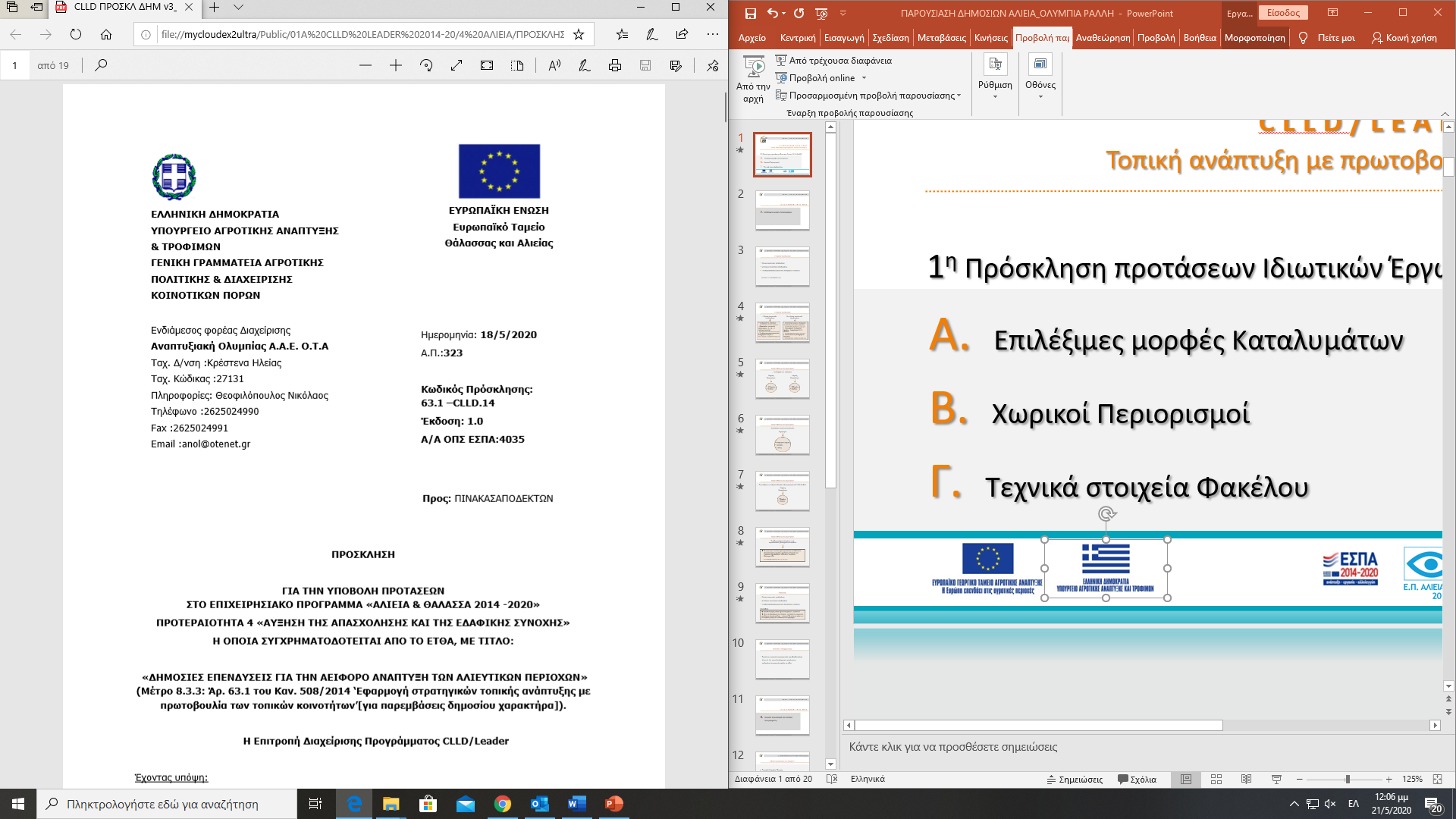 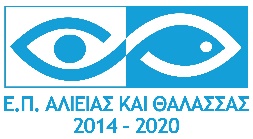 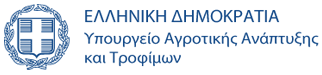 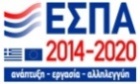 ΑΝΑΠΤΥΞΙΑΚΗ ΟΛΥΜΠΙΑΣ CLLD-LEADER | ΑΛΙΕΙΑ & ΘΑΛΑΣΣΑ 2014 -2020 | 1Η ΠΡΟΣΚΛΗΣΗ ΠΡΟΤΑΣΕΩΝ ΙΔΙΩΤΙΚΩΝ ΠΑΡΕΜΒΑΣΕΩΝ
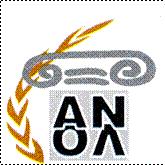 Β.  Τεχνικά στοιχεία φακέλου
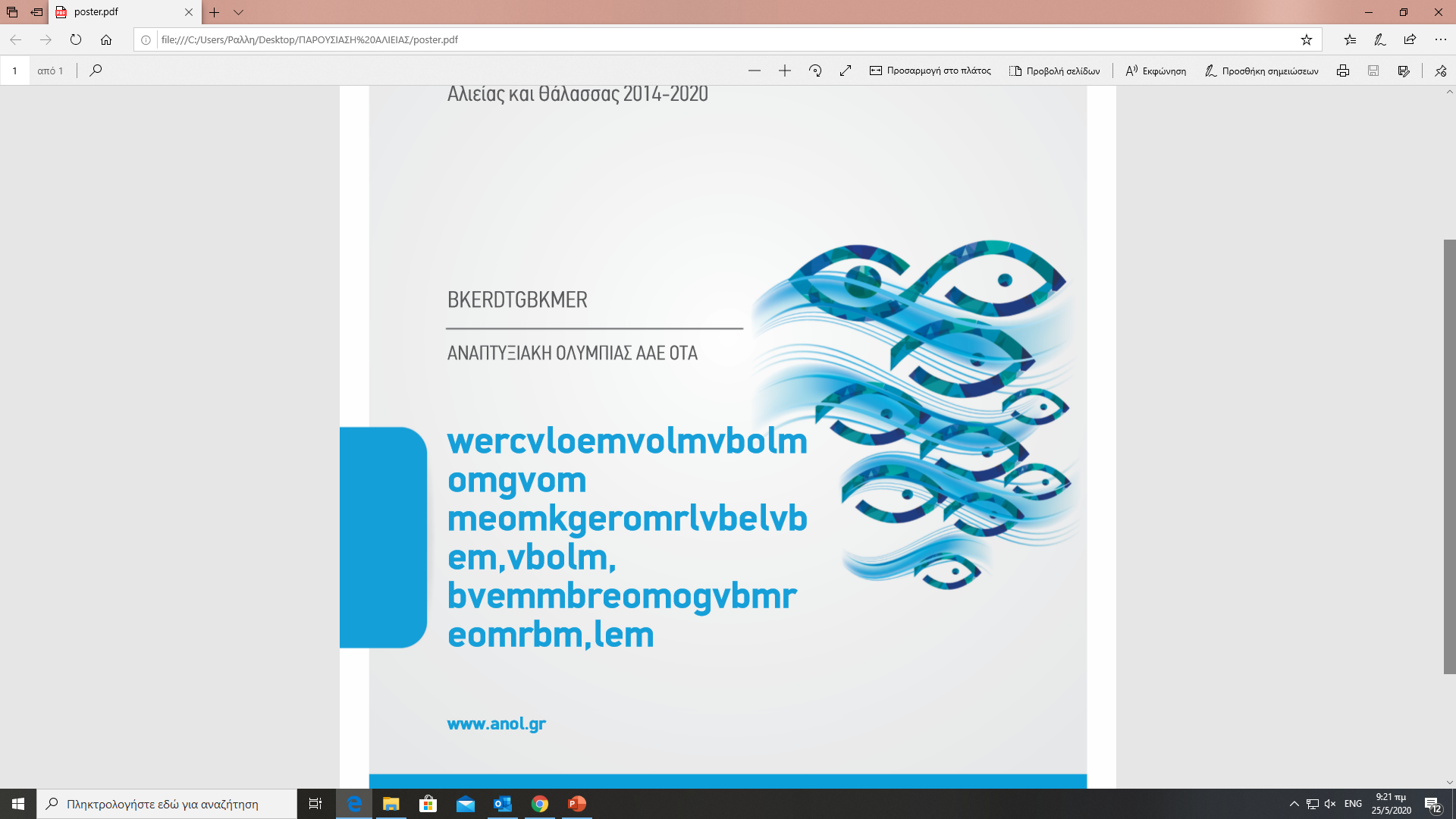 Τεχνικά στοιχεία φακέλου (όσα κατά περίπτωση απαιτούνται)
Βεβαίωση Χρήσης γης, για την προβλεπόμενη θέση εγκατάστασης της επένδυσης
Χάρτης εντοπισμού θέσης, στην οποία προβλέπεται η υλοποίηση της πρότασης
Φωτογραφική τεκμηρίωση, προσκομίζεται φωτογραφικό υλικό όπου αποτυπώνεται αναλυτικά η υφιστάμενη κατάσταση του προτεινόμενου έργου ή του χώρου όπου πρόκειται να υλοποιηθεί
Αποδεικτικά κατοχής – χρήσης του ακινήτου
ΦΕΚ Παραδοσιακού οικισμού, Πράξη χαρακτηρισμού κτηρίου ως διατηρητέο
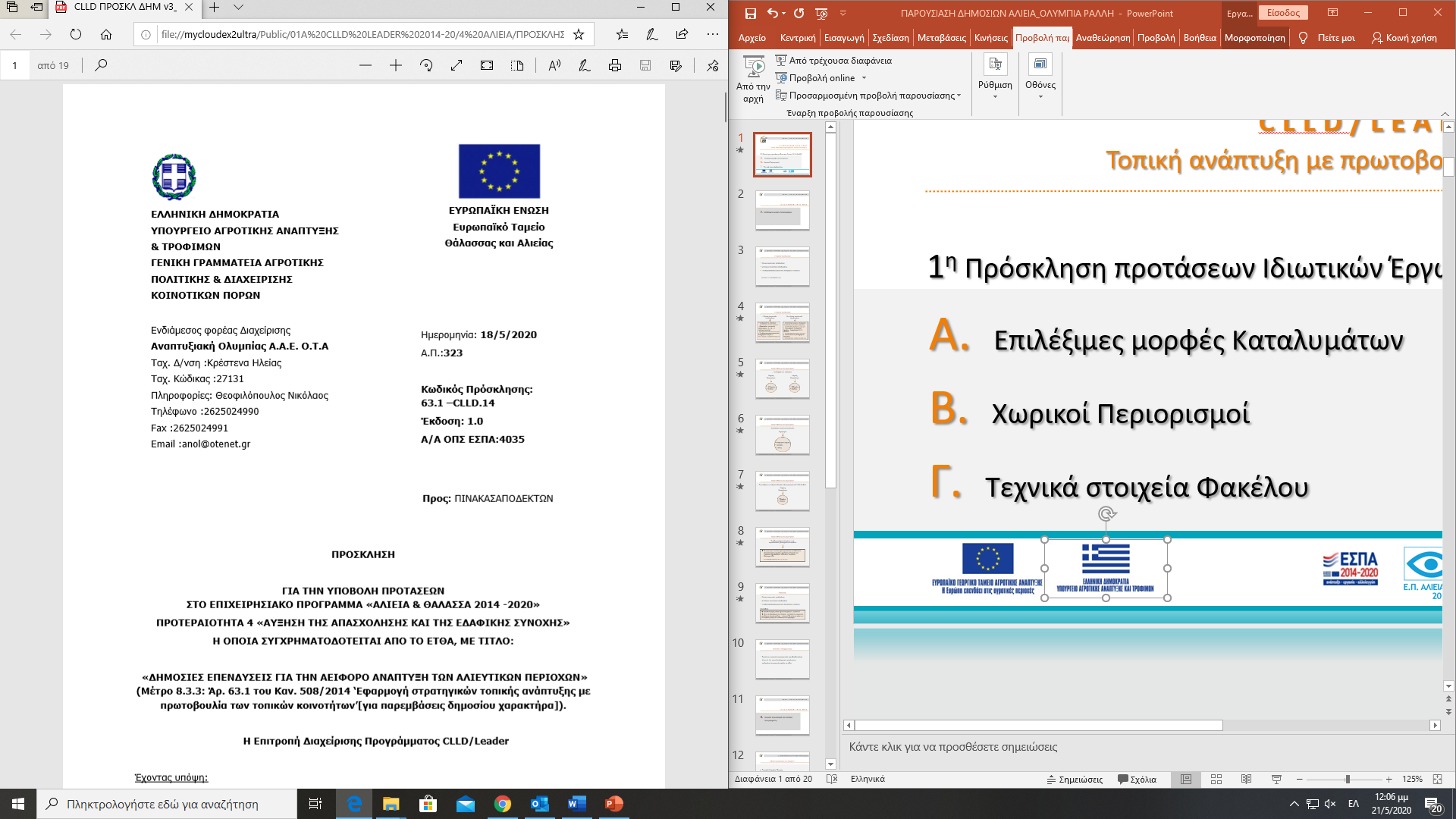 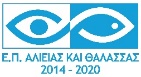 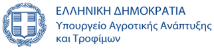 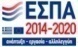 ΑΝΑΠΤΥΞΙΑΚΗ ΟΛΥΜΠΙΑΣ CLLD-LEADER | ΑΛΙΕΙΑ & ΘΑΛΑΣΣΑ 2014 -2020 | 1Η ΠΡΟΣΚΛΗΣΗ ΠΡΟΤΑΣΕΩΝ ΙΔΙΩΤΙΚΩΝ ΠΑΡΕΜΒΑΣΕΩΝ
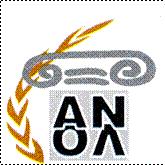 Β.  Τεχνικά στοιχεία φακέλου
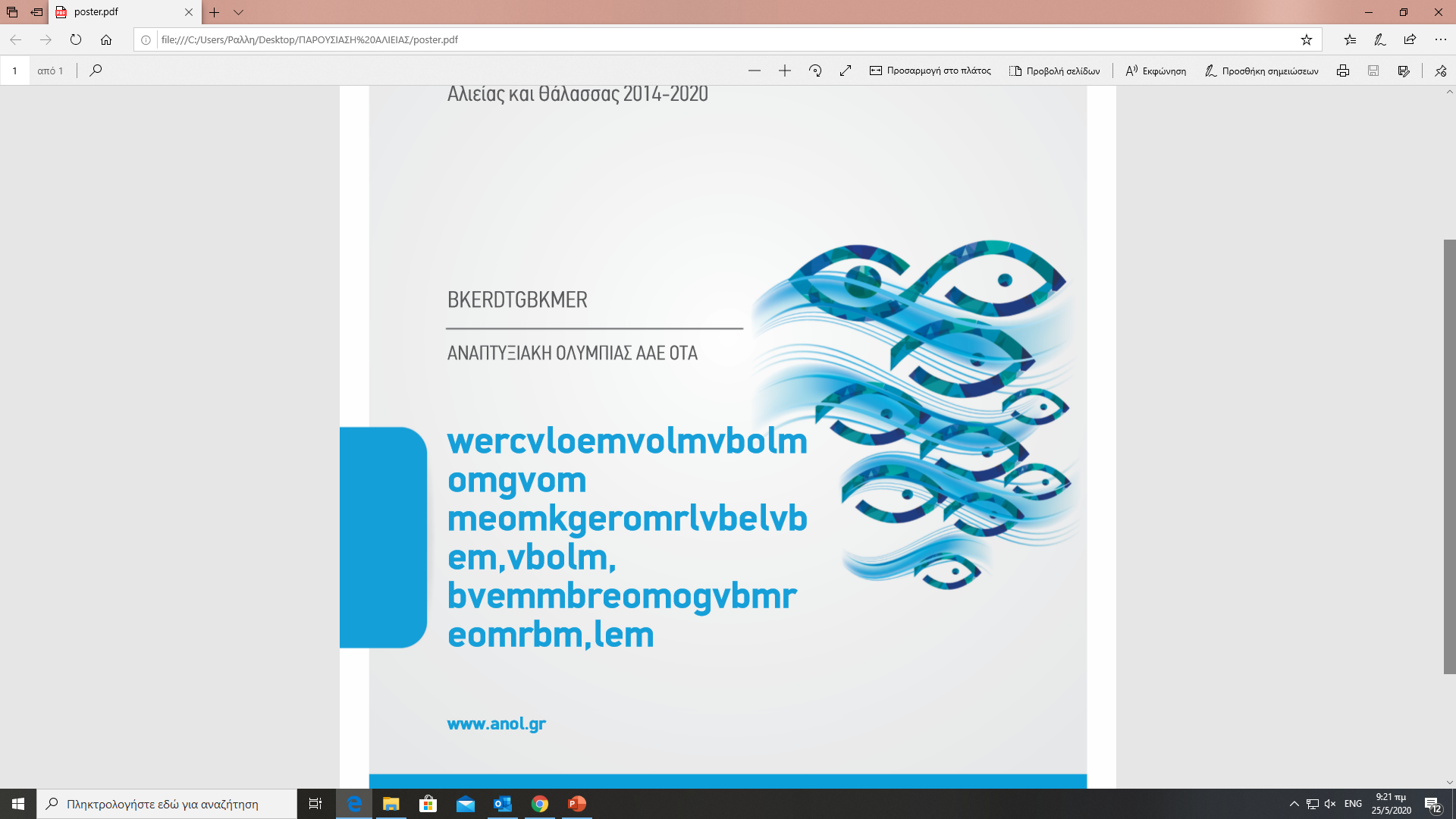 Τεχνικά στοιχεία φακέλου (όσα κατά περίπτωση απαιτούνται)
Άδειες - Εγκρίσεις μελετών    
Προσκομίζονται όσες άδειες/εγκρίσεις υπάρχουν για νέες επενδύσεις ή επεκτάσεις/εκσυγχρονισμούς υφιστάμενων  
Σε περίπτωση υφιστάμενων επιχειρήσεων και υποδομών προσκομίζονται υποχρεωτικά οι εξής άδειες σύμφωνα με τις ισχύουσες διατάξεις:                                                                                                                                 -   Άδεια λειτουργίας                                                                                                -   Σήμα Ε.Ο.Τ. (για καταλύματα)                                                                                                -   Άδεια δόμησης, τακτοποιήσεις κλπ.
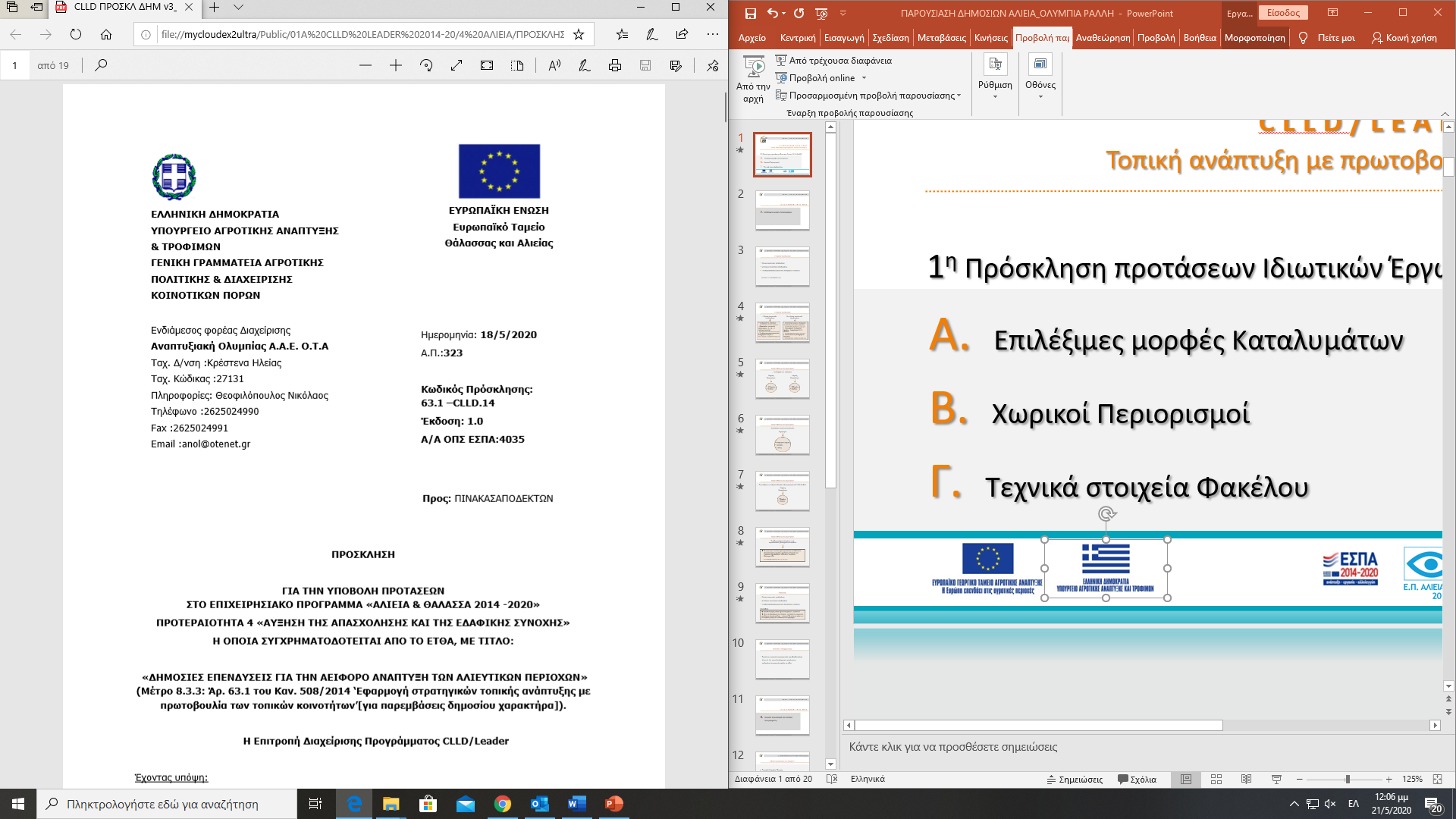 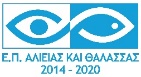 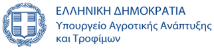 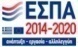 ΑΝΑΠΤΥΞΙΑΚΗ ΟΛΥΜΠΙΑΣ CLLD-LEADER | ΑΛΙΕΙΑ & ΘΑΛΑΣΣΑ 2014 -2020 | 1Η ΠΡΟΣΚΛΗΣΗ ΠΡΟΤΑΣΕΩΝ ΙΔΙΩΤΙΚΩΝ ΠΑΡΕΜΒΑΣΕΩΝ
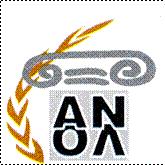 Β.  Τεχνικά στοιχεία φακέλου
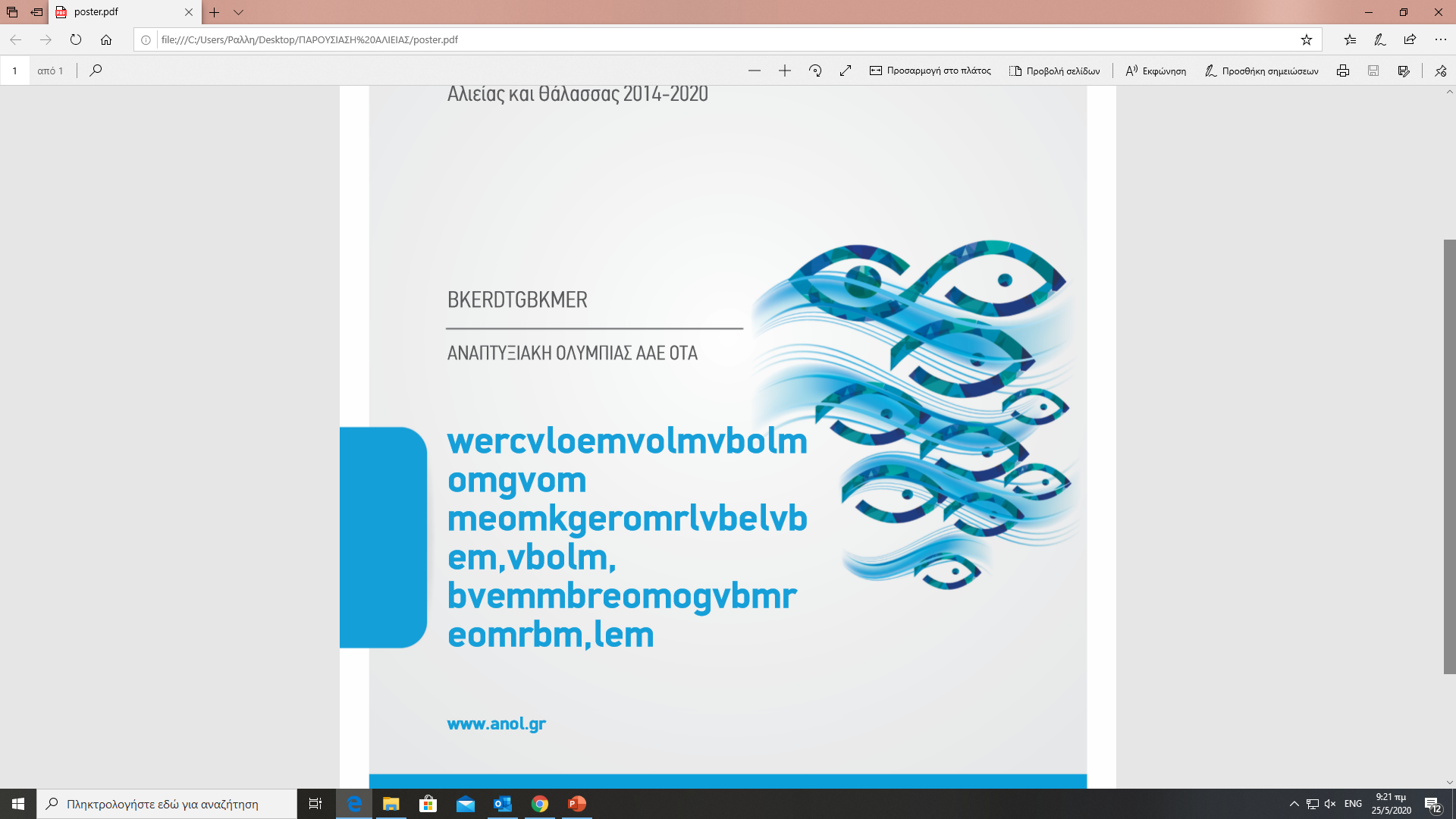 Τεχνικά στοιχεία φακέλου (όσα κατά περίπτωση απαιτούνται)
Σχέδια μελετών, όλων των χερσαίων και υδάτινων εγκαταστάσεων που πρόκειται να κατασκευασθούν                                                                                         -   Τοπογραφικό διάγραμμα & Διάγραμμα κάλυψης (σε κλίμακα 1:250 ή 1:500 ή άλλη κατάλληλη)                                                                                                                                                    -   Διάγραμμα διαμόρφωσης περιβάλλοντος χώρου                                                                                               -   Αρχιτεκτονικά σχέδια (κατόψεις, όψεις, τομές)                                                        -   Κάτοψη με τον μηχανολογικό υφιστάμενο ή/και νέο εξοπλισμό
Σημείωση: Στις περιπτώσεις που στο έργο περιλαμβάνεται η προμήθεια εξοπλισμού, στις κατόψεις θα πρέπει να συμπεριλαμβάνεται η διάταξη του εξοπλισμού στο χώρο.
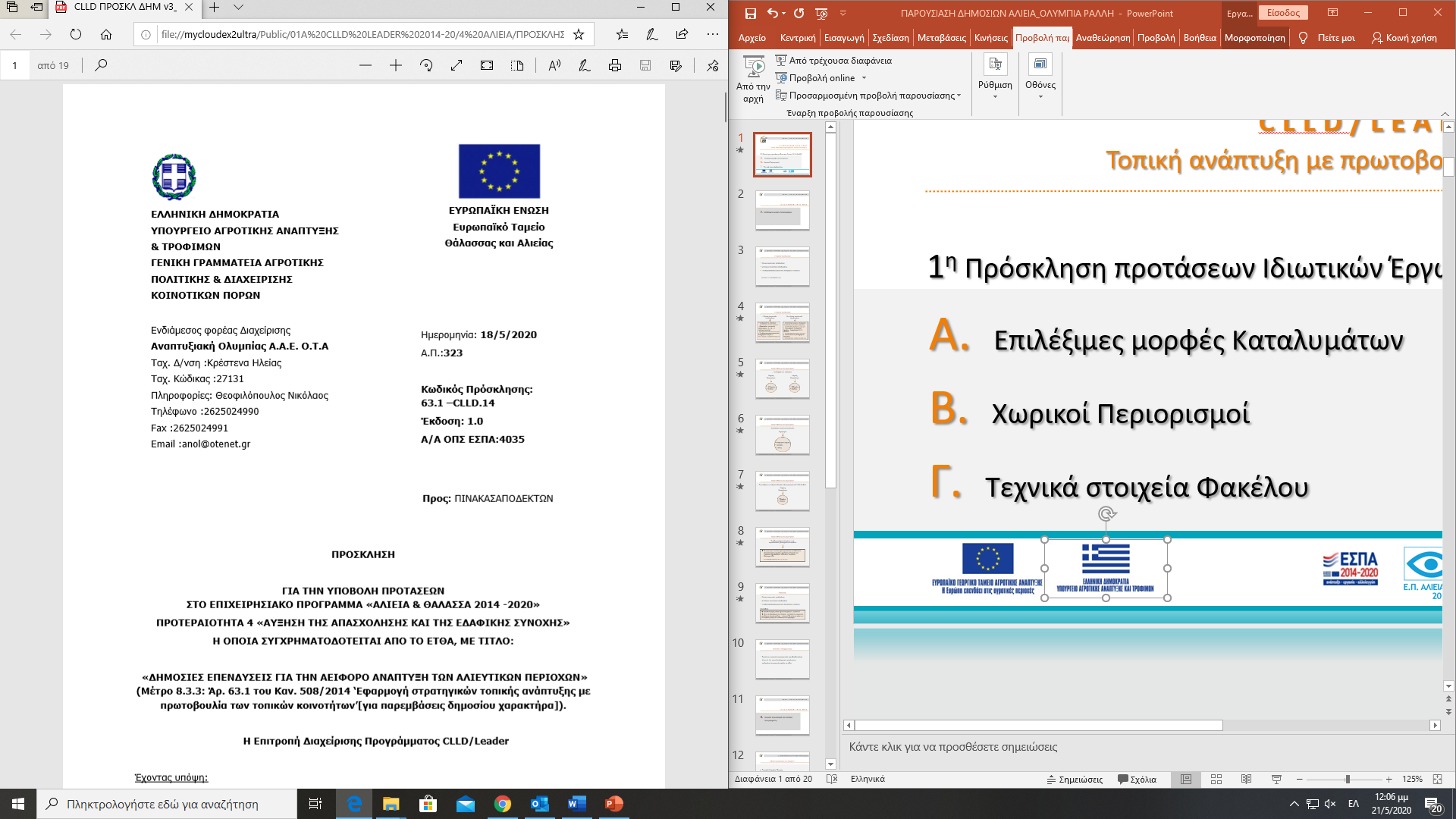 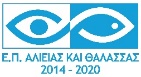 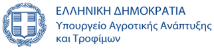 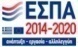 ΑΝΑΠΤΥΞΙΑΚΗ ΟΛΥΜΠΙΑΣ CLLD-LEADER | ΑΛΙΕΙΑ & ΘΑΛΑΣΣΑ 2014 -2020 | 1Η ΠΡΟΣΚΛΗΣΗ ΠΡΟΤΑΣΕΩΝ ΙΔΙΩΤΙΚΩΝ ΠΑΡΕΜΒΑΣΕΩΝ
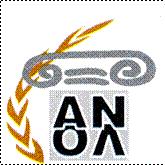 Β.  Τεχνικά στοιχεία φακέλου
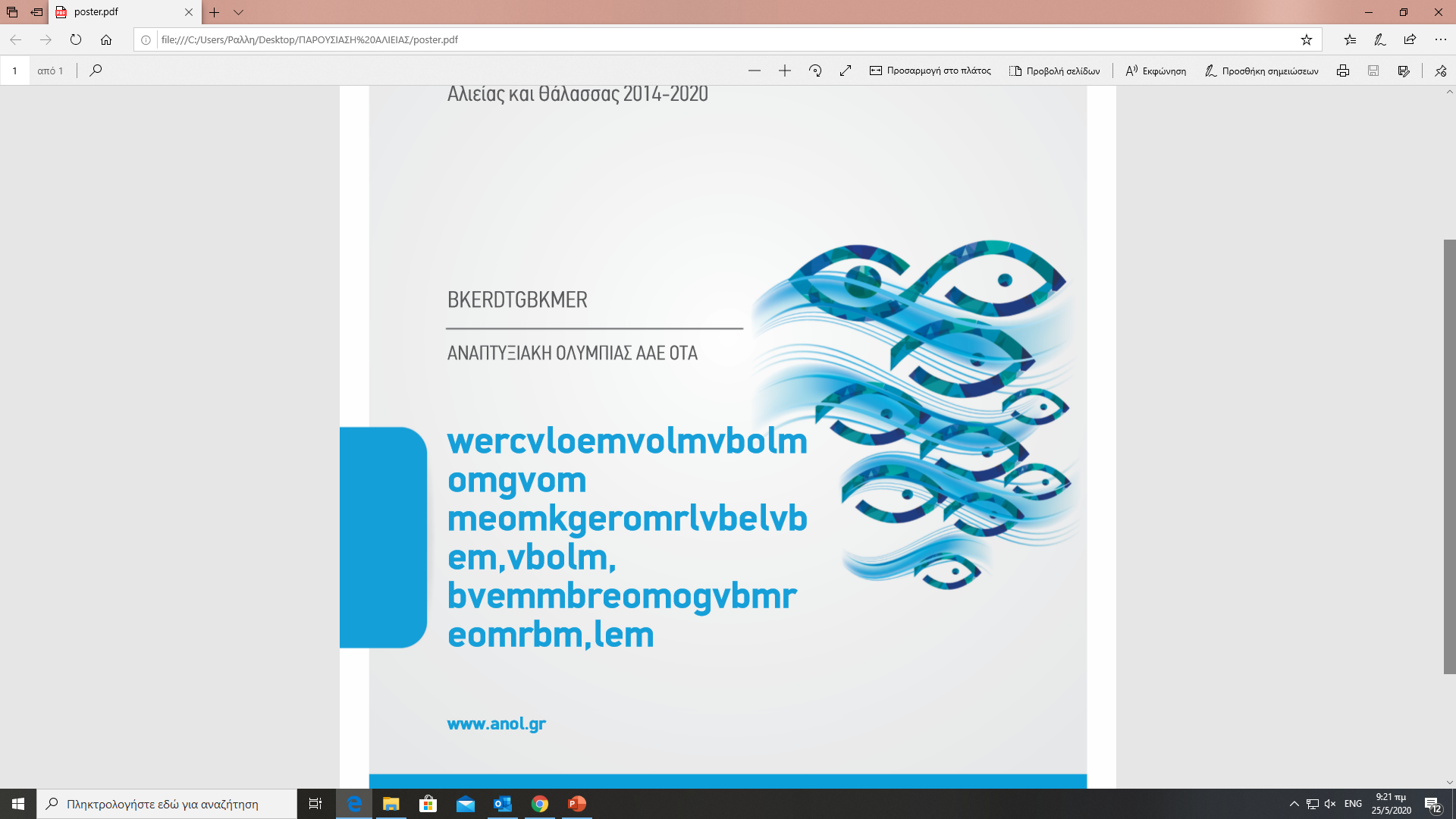 Τεχνικά στοιχεία φακέλου (όσα κατά περίπτωση απαιτούνται)
Προϋπολογισμός του έργου σε μορφή excel (σύμφωνα με το ΠΑΡΑΡΤΗΜΑ 14_Υπόδειγμα Προϋπολογισμού)                                                                                                                     Για τις κατασκευαστικές εργασίες δίνονται μέγιστες αποδεκτές τιμές μονάδες στο ΠΑΡΑΡΤΗΜΑ 6_Πίνακας Τιμών Κατασκευαστικά...                                                                                         Παραδίδεται ο προτεινόμενος προϋπολογισμός του έργου σε ηλεκτρονική επεξεργάσιμη μορφή (αρχείο excel) με τον φυσικό φάκελο.

Τεχνική έκθεση - περιγραφή μηχανικού.

Αναλυτικές Προμετρήσεις κτιριακών εργασιών, με επεξηγηματικά σχέδια όπου απαιτείται για την αιτιολόγηση των ποσοτήτων.
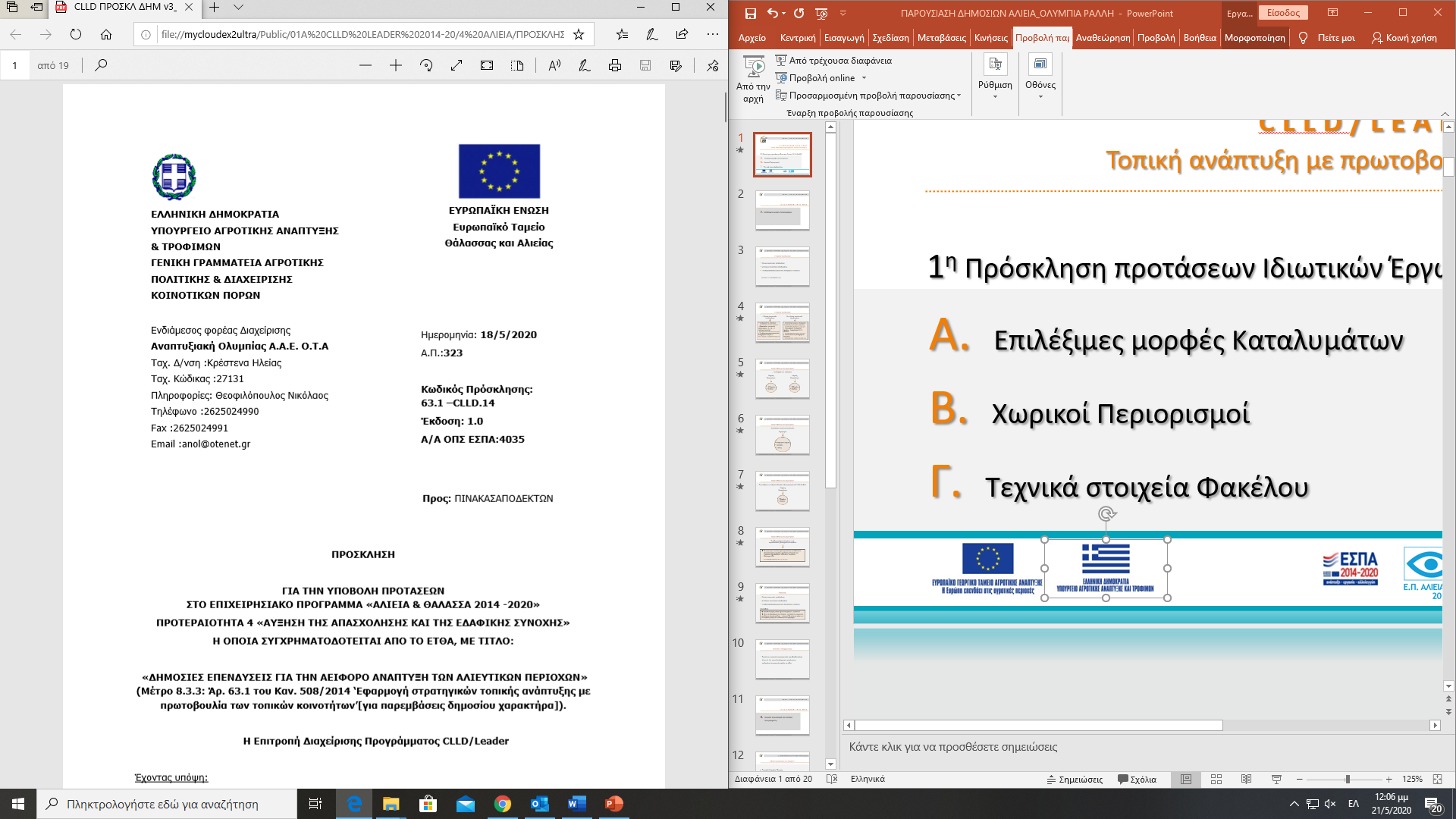 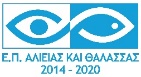 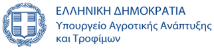 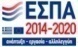 ΑΝΑΠΤΥΞΙΑΚΗ ΟΛΥΜΠΙΑΣ CLLD-LEADER | ΑΛΙΕΙΑ & ΘΑΛΑΣΣΑ 2014 -2020 | 1Η ΠΡΟΣΚΛΗΣΗ ΠΡΟΤΑΣΕΩΝ ΙΔΙΩΤΙΚΩΝ ΠΑΡΕΜΒΑΣΕΩΝ
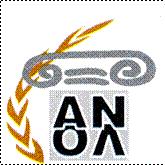 Β.  Τεχνικά στοιχεία φακέλου
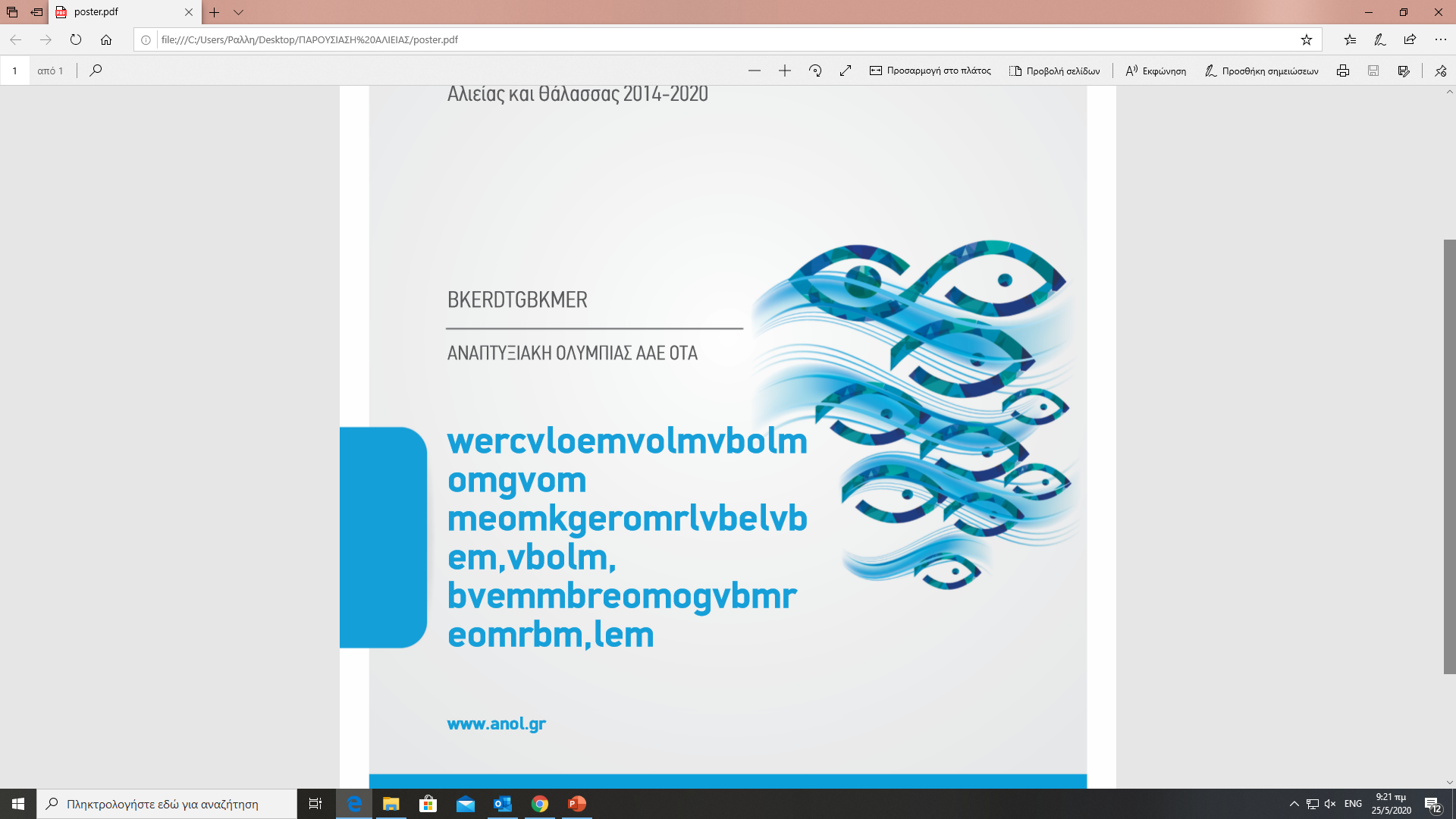 Τεχνικά στοιχεία φακέλου (όσα κατά περίπτωση απαιτούνται)
Έκθεση τεκμηρίωσης εξασφάλισης της προσβασιμότητας των ατόμων με αναπηρία
Σημείωση: Για την εξέταση της έκθεσης συνυπολογίζονται η απεικόνιση της προσβασιμότητας ΑΜΕΑ στα σχέδια καθώς και οι προτεινόμενες δαπάνες για παρεμβάσεις προσβασιμότητας ΑΜΕΑ στον αναλυτικό προϋπολογισμό πράξης.
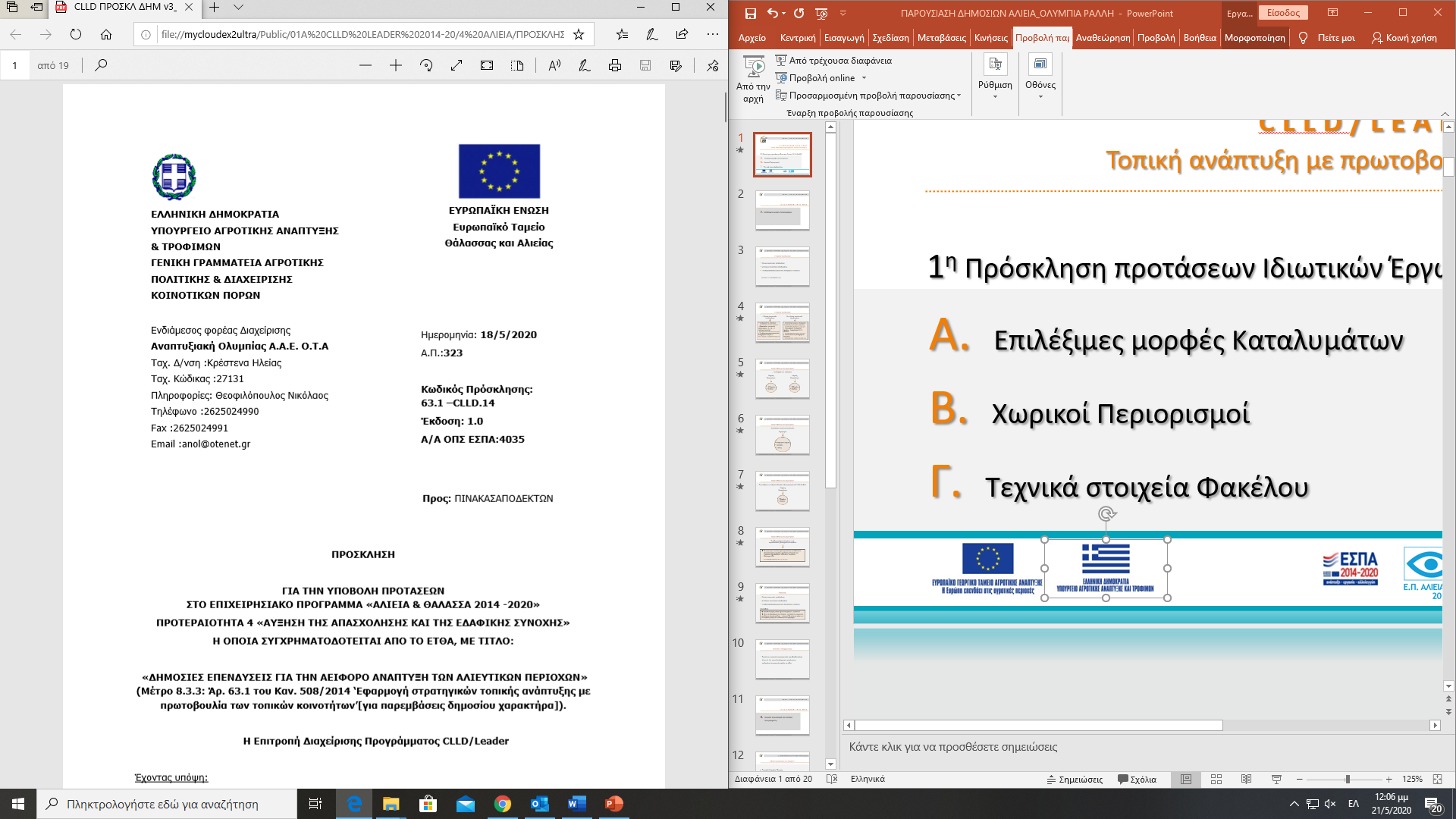 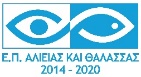 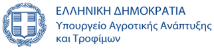 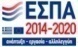 ΑΝΑΠΤΥΞΙΑΚΗ ΟΛΥΜΠΙΑΣ CLLD-LEADER | ΑΛΙΕΙΑ & ΘΑΛΑΣΣΑ 2014 -2020 | 1Η ΠΡΟΣΚΛΗΣΗ ΠΡΟΤΑΣΕΩΝ ΙΔΙΩΤΙΚΩΝ ΠΑΡΕΜΒΑΣΕΩΝ
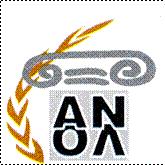 Β.  Τεχνικά στοιχεία φακέλου
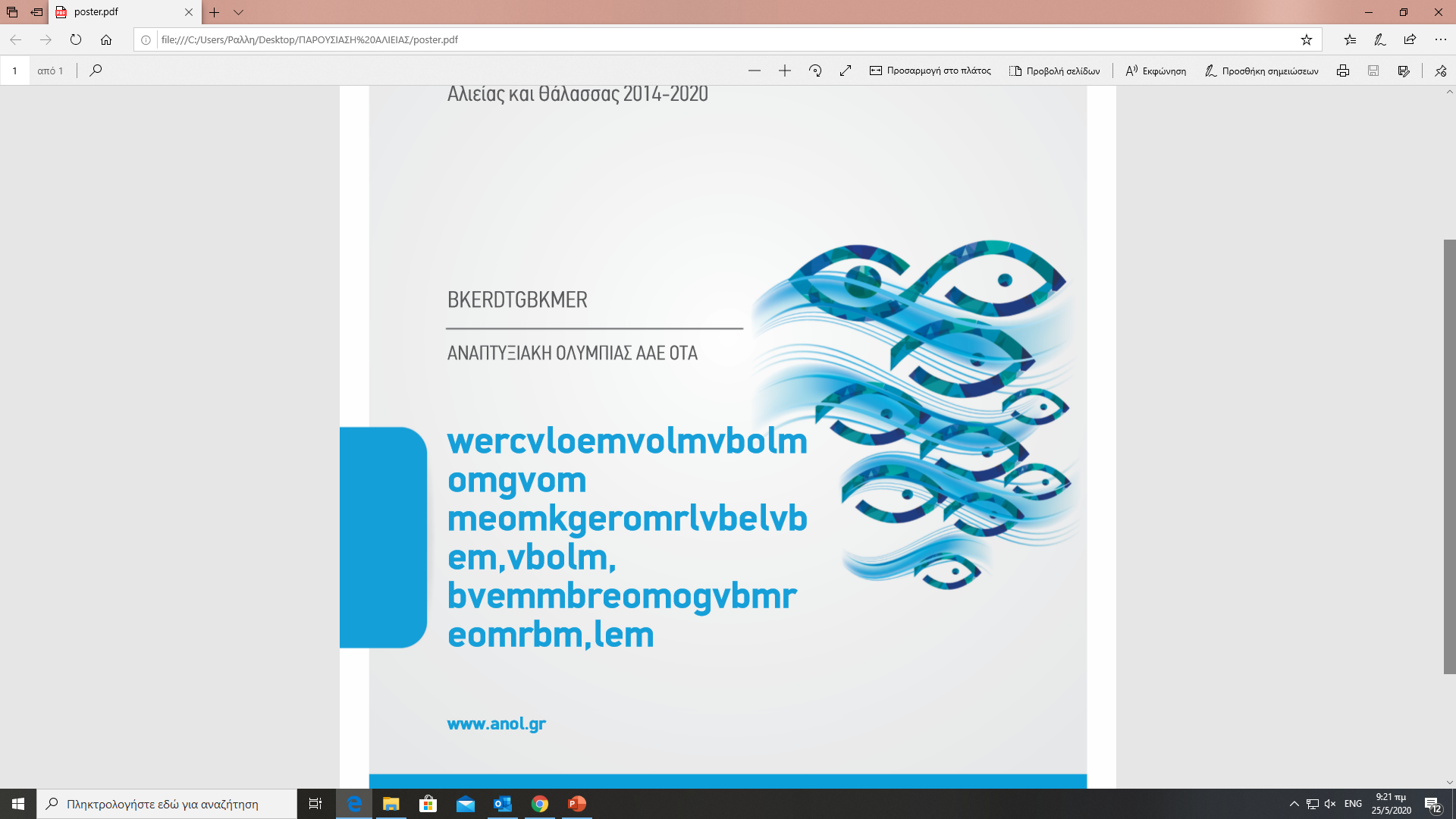 Επιπλέον τεχνικά στοιχεία φακέλου για καταλύματα:
Κύρια Ξενοδοχειακά Καταλύματα & 
Ενοικιαζόμενα Επιπλωμένα Δωμάτια – Διαμερίσματα
Πίνακας Μοριοδότησης κατάταξης σε αστέρια και κλειδιά
Αναλυτική Εμβαδομέτρηση ανά δωμάτιο – διαμέρισμα 
Άδεια λειτουργίας, Ειδικό Σήμα Λειτουργίας (Ε.Σ.Λ.) από ΕΟΤ (για υφιστάμενα καταλύματα)
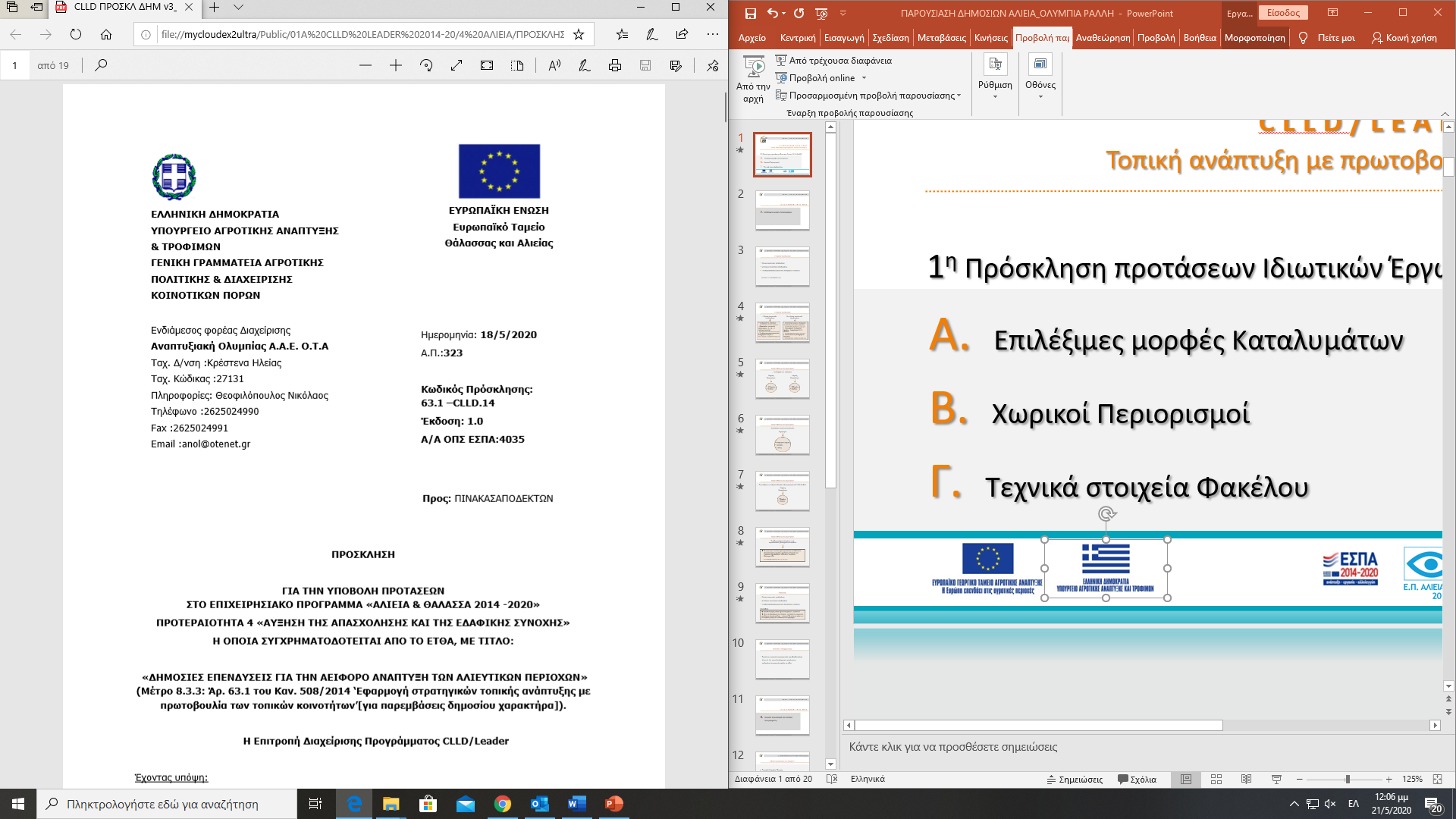 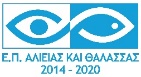 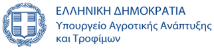 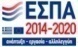 ΑΝΑΠΤΥΞΙΑΚΗ ΟΛΥΜΠΙΑΣ CLLD-LEADER | ΑΛΙΕΙΑ & ΘΑΛΑΣΣΑ 2014 -2020 | 1Η ΠΡΟΣΚΛΗΣΗ ΠΡΟΤΑΣΕΩΝ ΙΔΙΩΤΙΚΩΝ ΠΑΡΕΜΒΑΣΕΩΝ
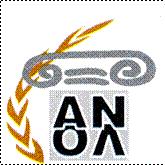 Αναπτυξιακή Ολυμπίας Α.Α.Ε. ΟΤΑ
ΑΛΙΕΙΑ & ΘΑΛΑΣΣΑ 2014 -2020
Δημόσιες Επενδύσεις για την αειφόρο ανάπτυξη των αλιευτικών περιοχών
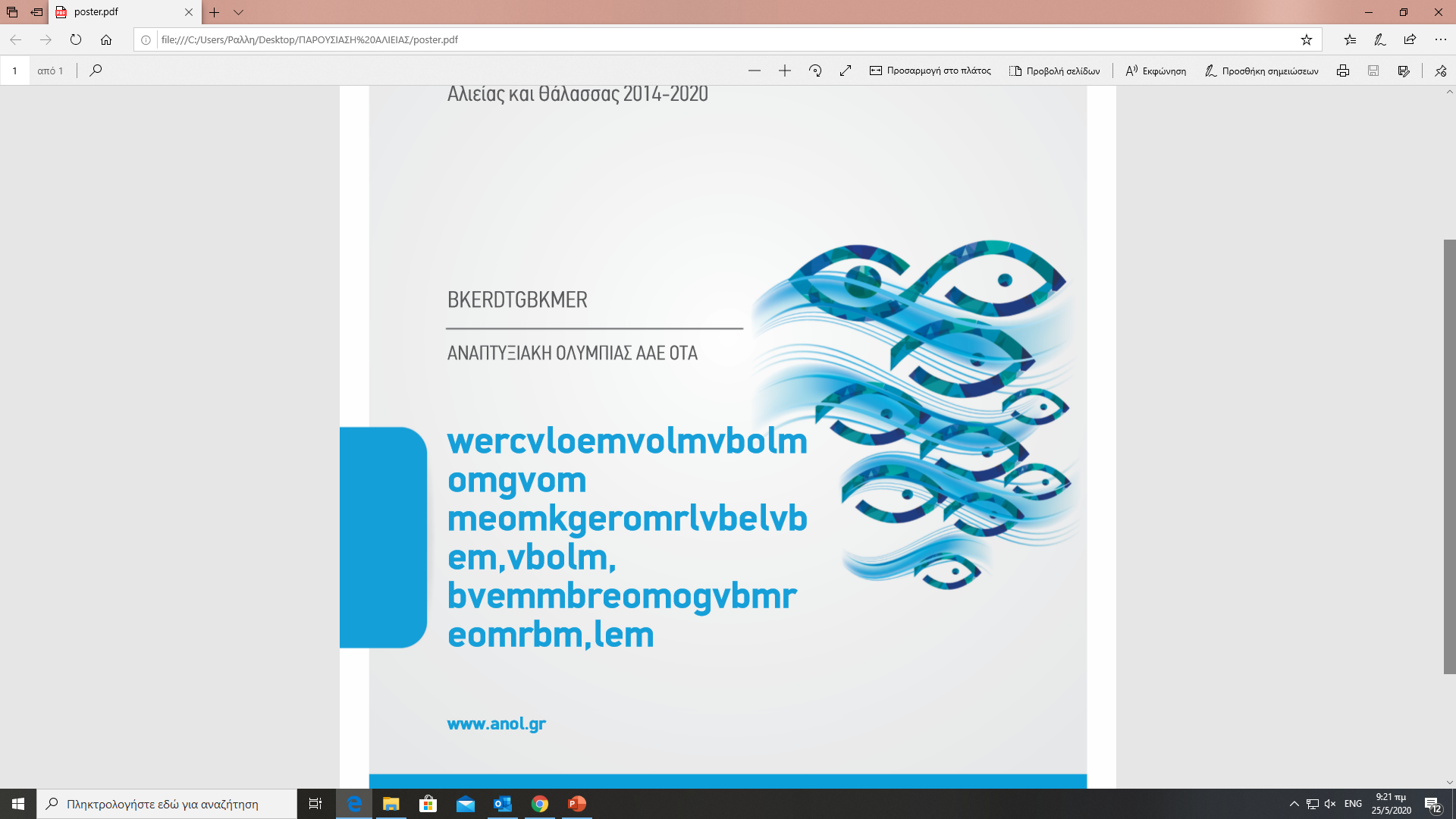 Ευχαριστώ
www.anol.gr
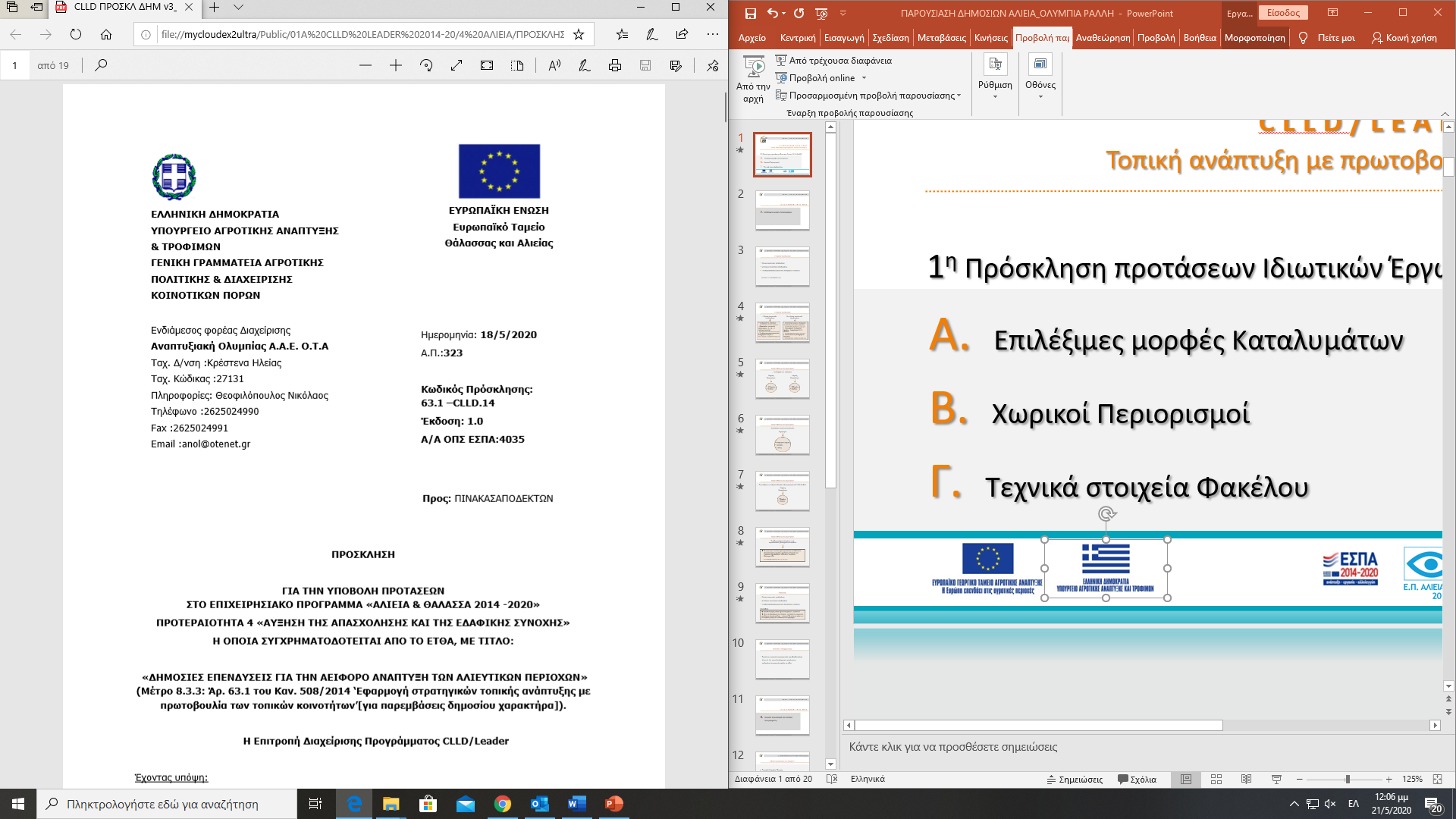 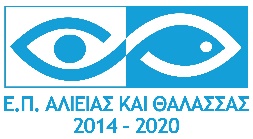 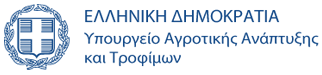 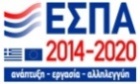